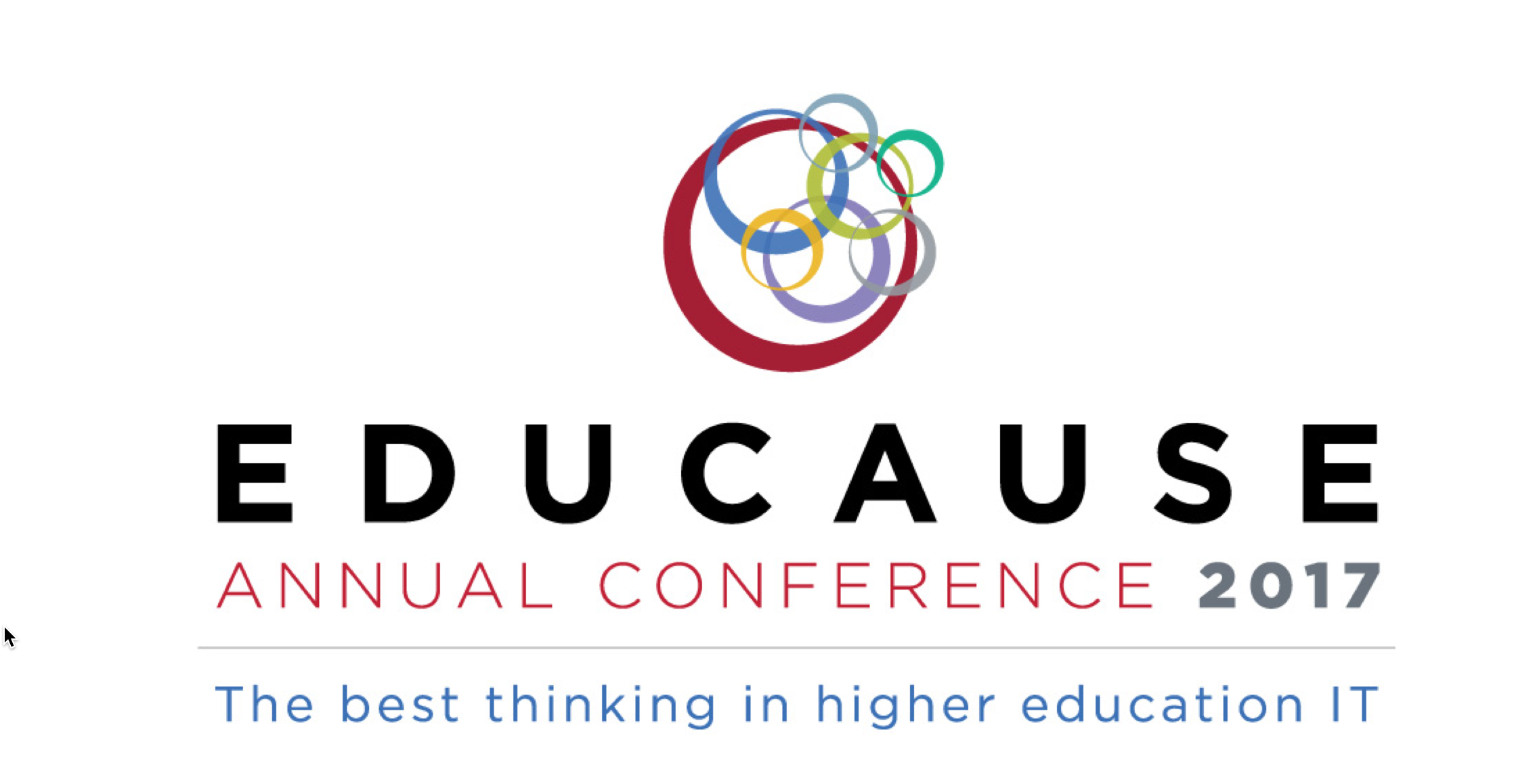 Moving From a Reactive to a Proactive Accessibility Mindset: Getting Started
Presented By: Kevin Rydberg, Sr. Digital Accessibility Consultant, Siteimprove
[Speaker Notes: Organizations made their physical spaces accessible to people of all abilities, and now it’s time to do the same with digital spaces. 

With the Section 508 refresh in January 2017, there’s never been a better time to shift the way your team manages digital accessibility. The more proactive you are, the better shape you’ll be in as you get started.
 
The refreshed legislation is aimed at federal agencies and organizations that provide tech services to federal agencies. However, Section 508 will have lasting effects across all industries.]
Kevin Rydberg
Senior Digital Accessibility Consultant
          
         kry@siteimprove.com
         @rydbergk
         linkedin.com/in/kevinrydberg
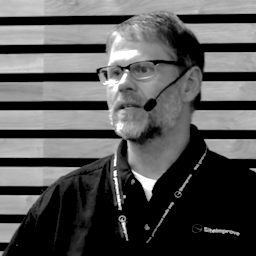 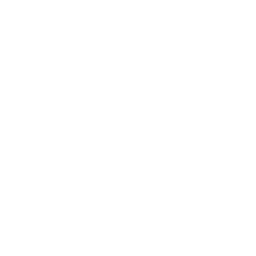 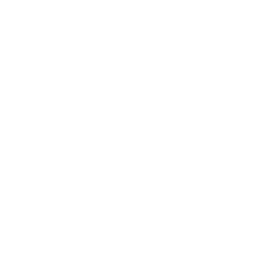 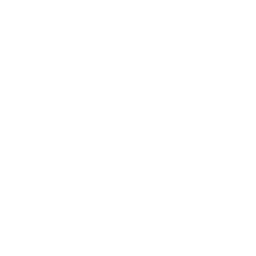 Workshop Outcomes
Understand Digital Accessibility
Key Takeaways for Your Accessibility Plan
Implement Easy-to-fix Issues
"This presentation leaves copyright of the content to the presenter. Unless otherwise noted in the materials, uploaded content carries the Creative Commons Attribution-NonCommercial-ShareAlike license, which grants usage to the general public with the stipulated criteria."
Exercise Resources
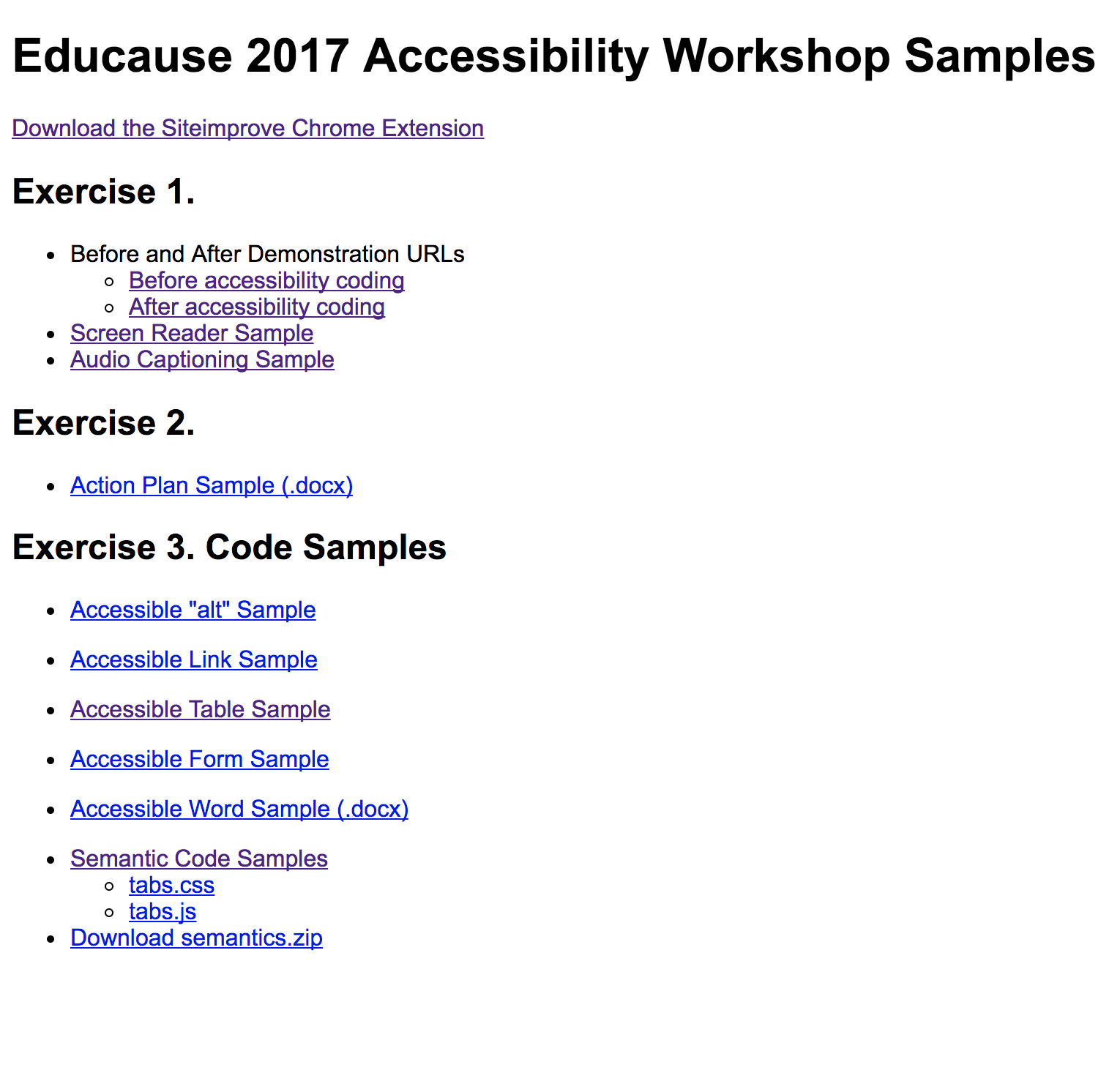 kevinrydberg.me/samples
1. Understand Digital Accessibility
What is Digital Accessibility?
Digital accessibility makes it possible for everyone, especially persons with disabilities, to use computer hardware and software, and not just use, but create digital resources. 

Digital accessibility is concerned with all types of disability: visual, hearing, physical, cognitive, technical, etc.
sciencespo.fr
What is Digital Accessibility?
Accessibility is about people.

What is your goal?
Make sure your information reaches as many people as possible.
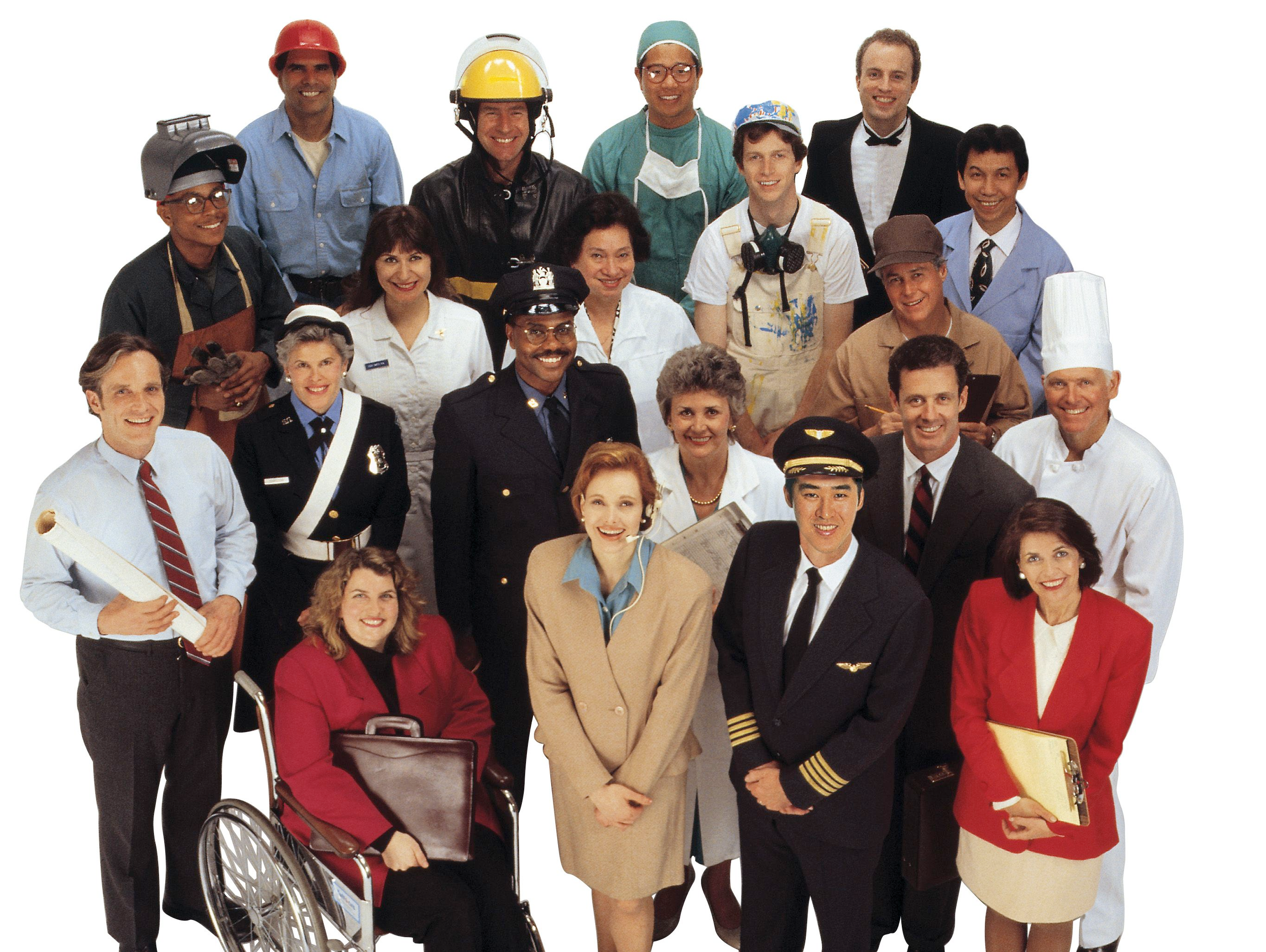 What is Digital Accessibility?
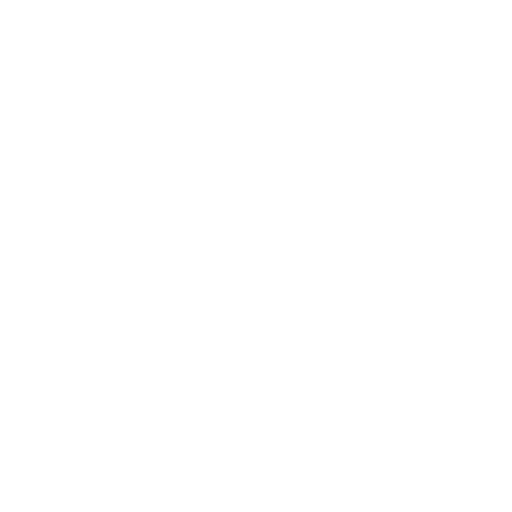 Not every accessibility issue carries equal weight.
What is Digital Accessibility?
Accessibility
Usability
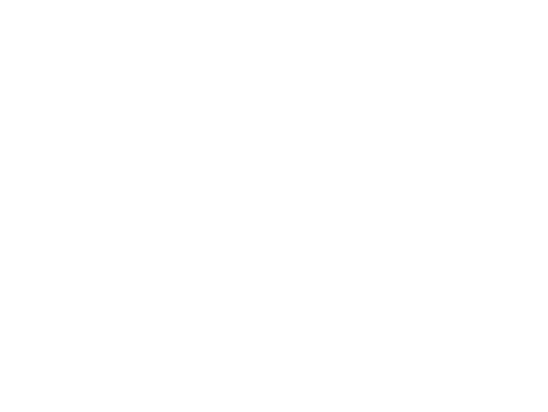 Findability
Search Engine 
Optimization (SEO)
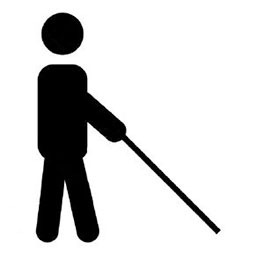 Ranges of Disabilities
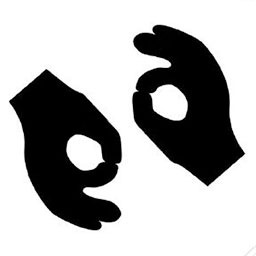 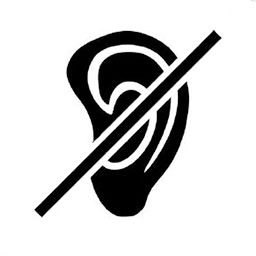 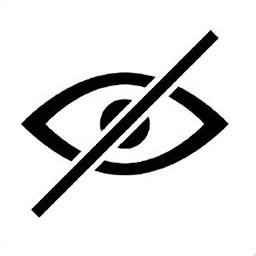 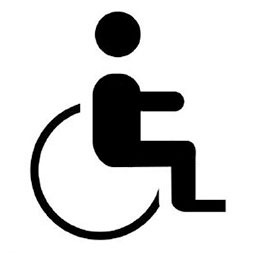 Up to 20% of internet users experience accessibility problems when browsing websites.
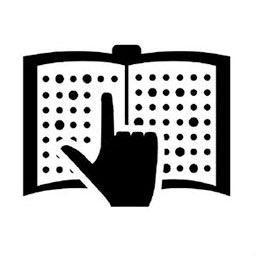 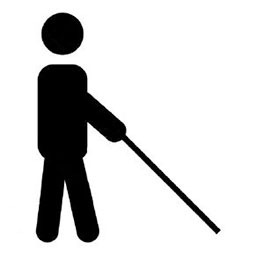 Ranges of Disabilities
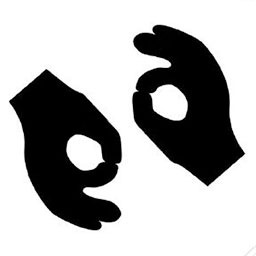 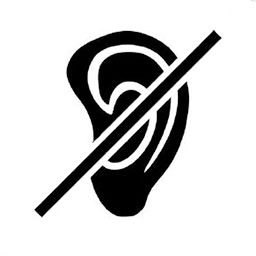 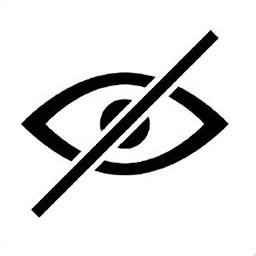 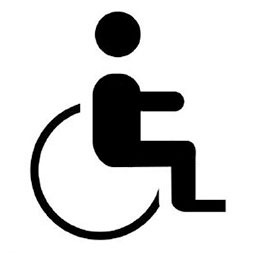 7 billion + people in the world = over a BILLION people

NOTE: There is a strong correlation between disability and aging: the numbers increase with demographic change.
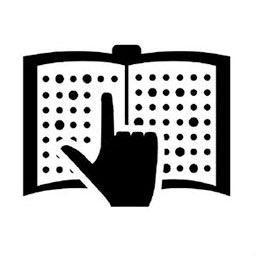 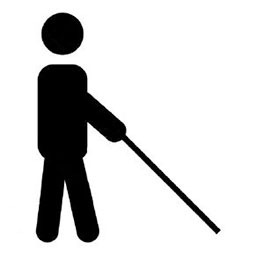 Ranges of Disabilities
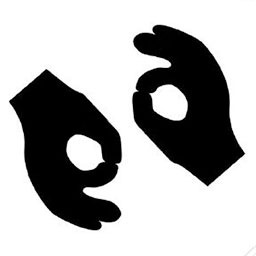 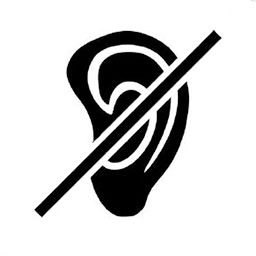 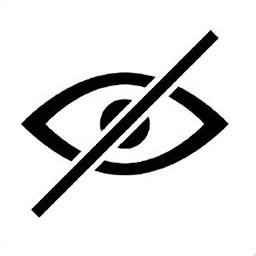 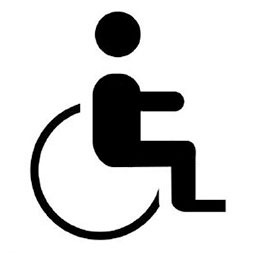 Visual, auditory, physical, cognitive, vestibular
Older persons, low literacy
Technology limitations or incompatibility: browsers, platforms, devices, mobile web
Environmental factors: place, illumination, noise, slow connection
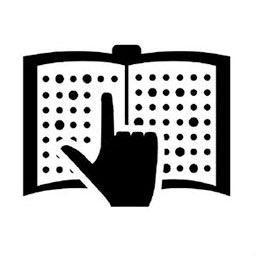 Ranges of Disabilities
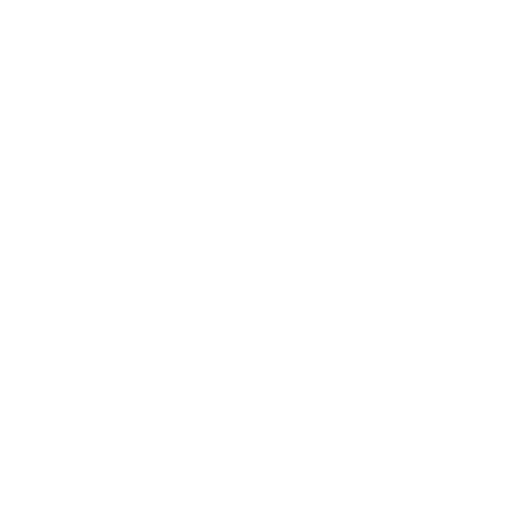 Hearing Loss
Full Hearing
Mild
Moderate
Moderately Severe
Severe
Profound
    Totally Deaf
Ranges of Disabilities
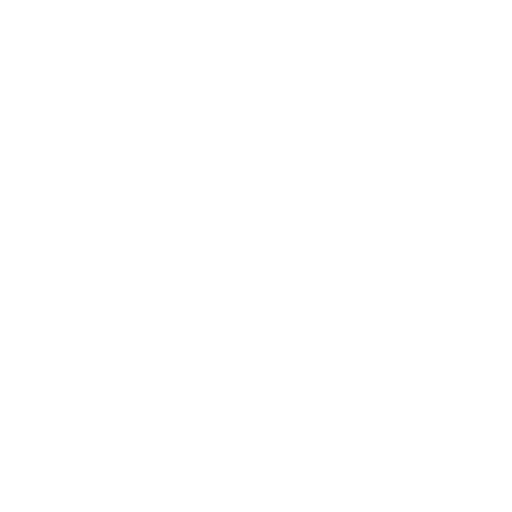 Eyesight
Macular Degeneration 
Nearsightedness 
Presbyopia 
Retinal Detachment
Astigmatism 
Cataracts 
Color Blindness 
Farsightedness 
Glaucoma
Ranges of Disabilities
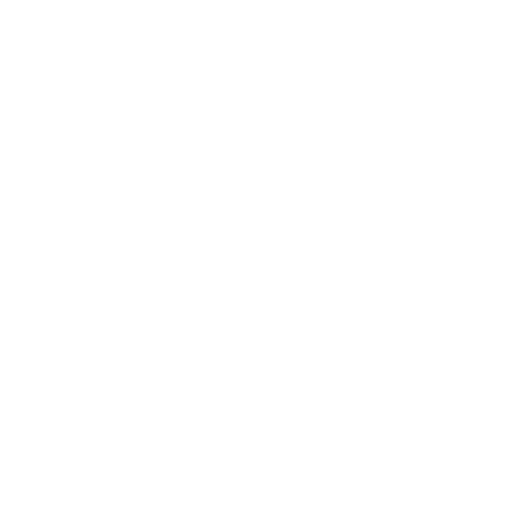 Environmental
Low or limited bandwidth
Too bright or too dark environment
Noisy environments, like a coffee shop
Mobile devices, game consoles or other devices
Using old browsers or operating systems
Ranges of Disabilities
Disabilities cover an extremely large range of conditions
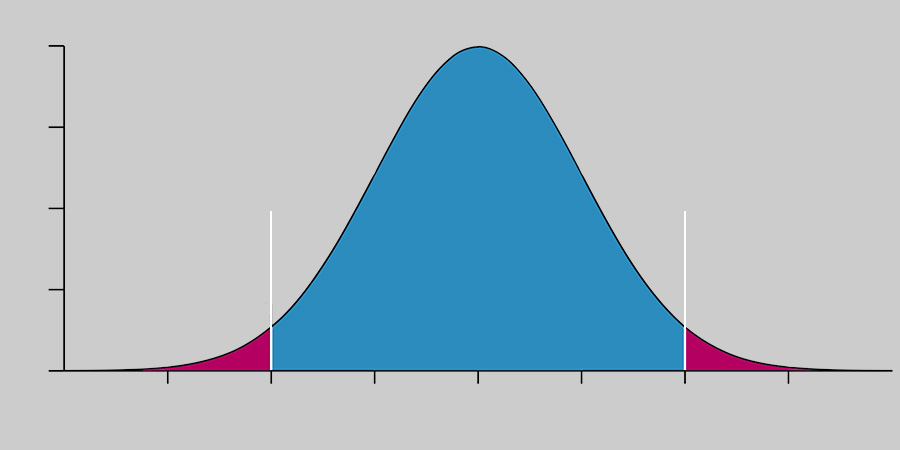 Assistive Technology
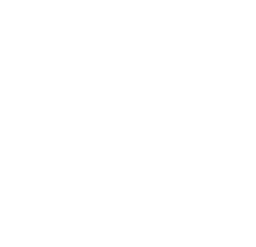 Screen Readers
Screen Magnification
Speech Recognition
Alternative Input Devices
Mobile Computing
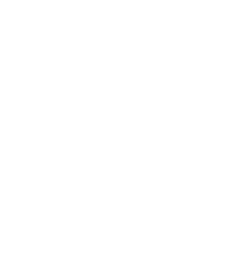 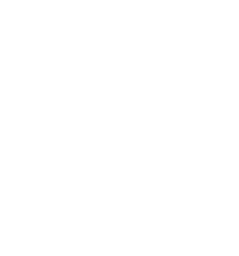 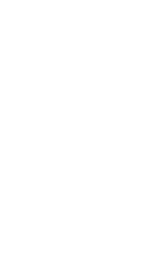 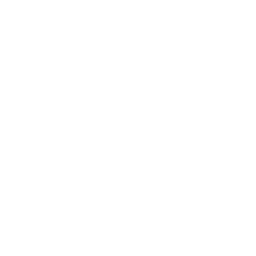 Assistive Technology
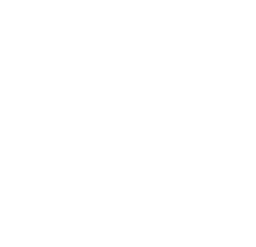 Screen Readers
JAWS
NVDA
VoiceOver
Narrator
Assistive Technology
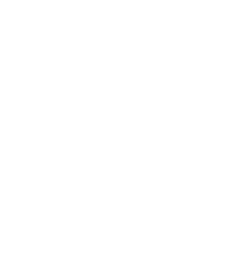 Screen Magnification
ZoomText
Browser-based
Hardware-based
Assistive Technology
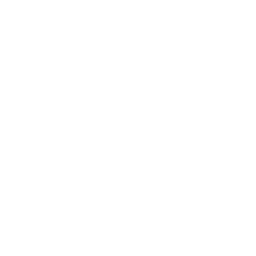 Speech Recognition
Dragon
OS-based
Siri
Alexa
Assistive Technology
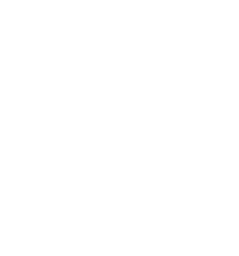 Alternative Input Devices
Voice
Eye Tracking
Sticks
Switches
Assistive Technology
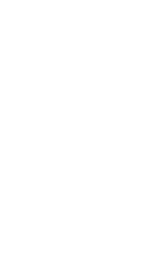 Mobile Computing
Navigation
RFID Way-finding
BeMyEyes
Why?
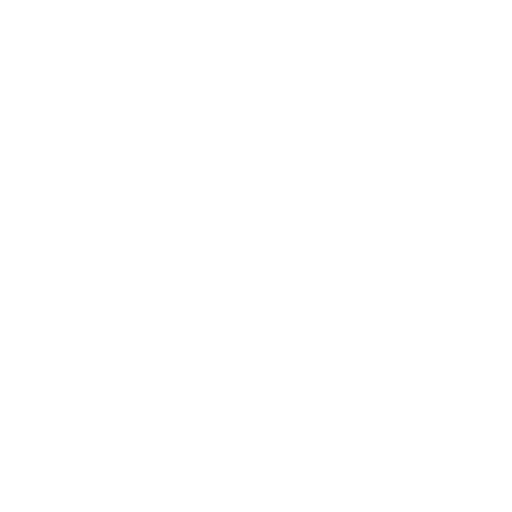 We need to educate website owners
Why?
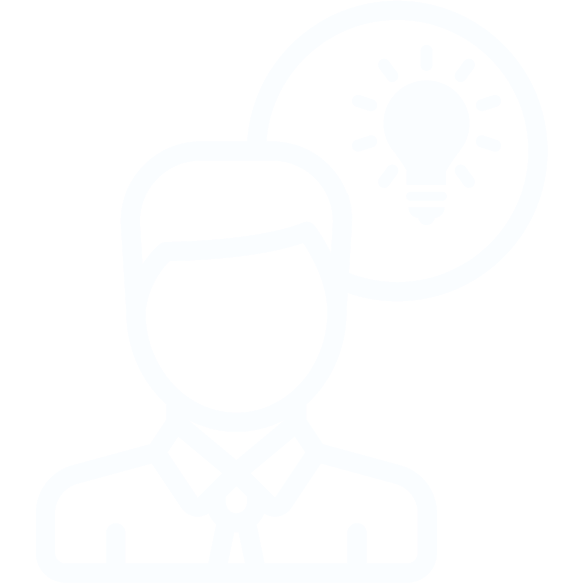 We need to offer realistic solutions
Why?
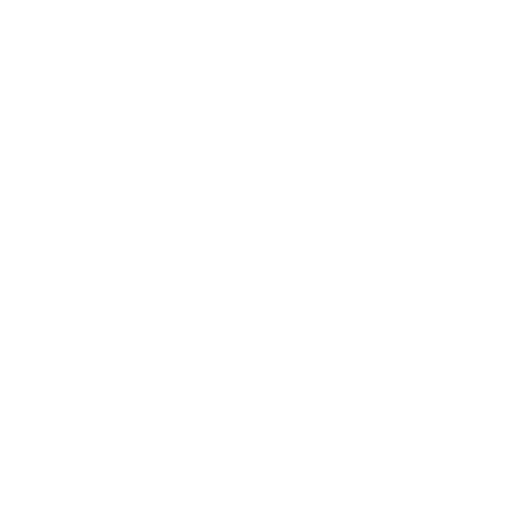 Accessibility is more than a development issue
Why?
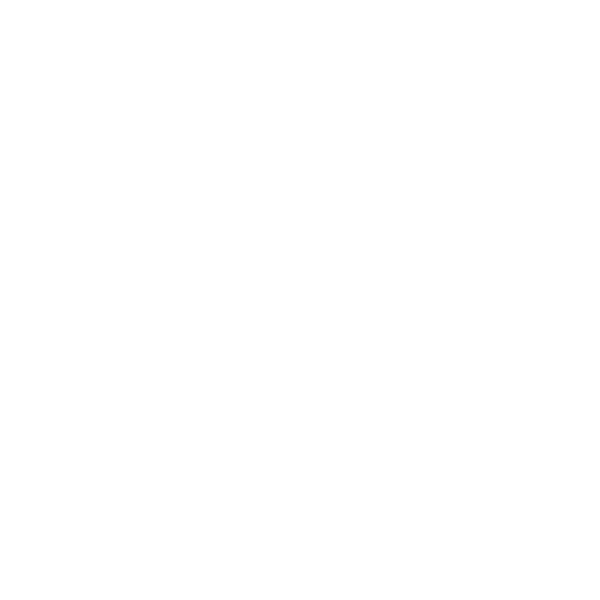 Accessibility is a process not a project
Exercise 1.
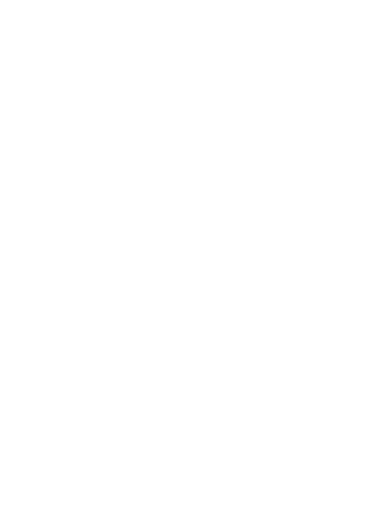 Before and After Demo
Screen Reader Sample
Audio Description Sample
2. Key Takeaways for Your Accessibility Plan
Institutional Awareness
Unawareness
Physical Space Accessibility
Cultural Shift
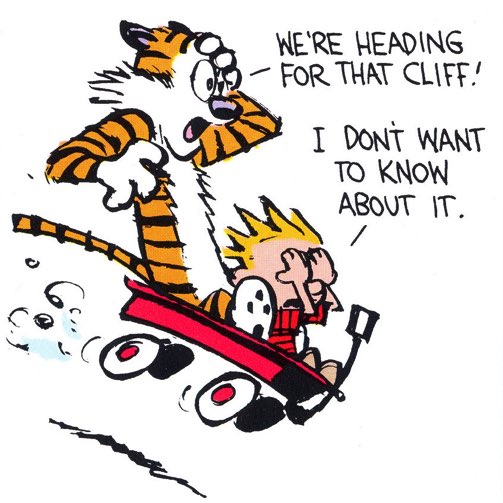 Websites are inaccessible due to their owners being unaware and uneducated.
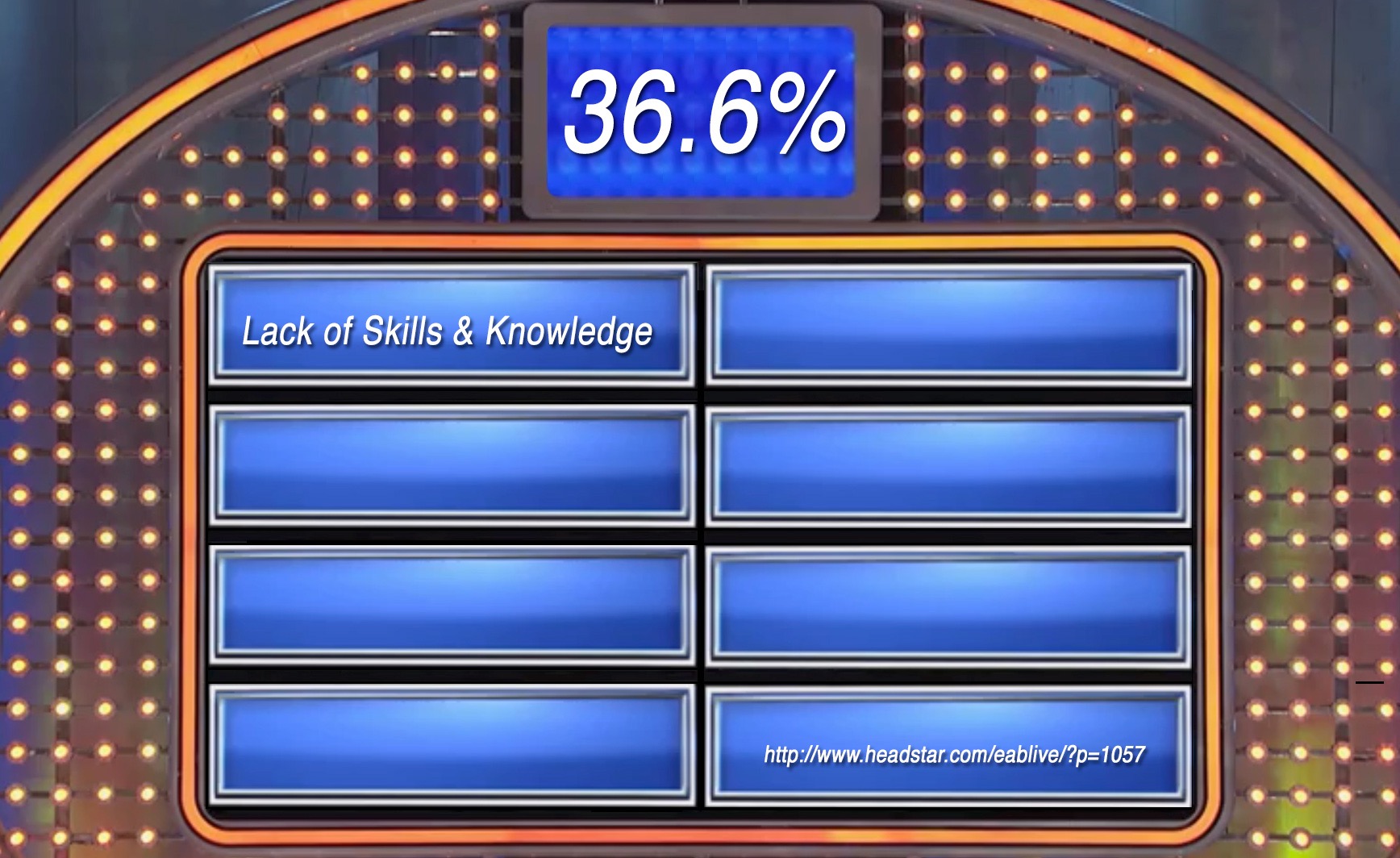 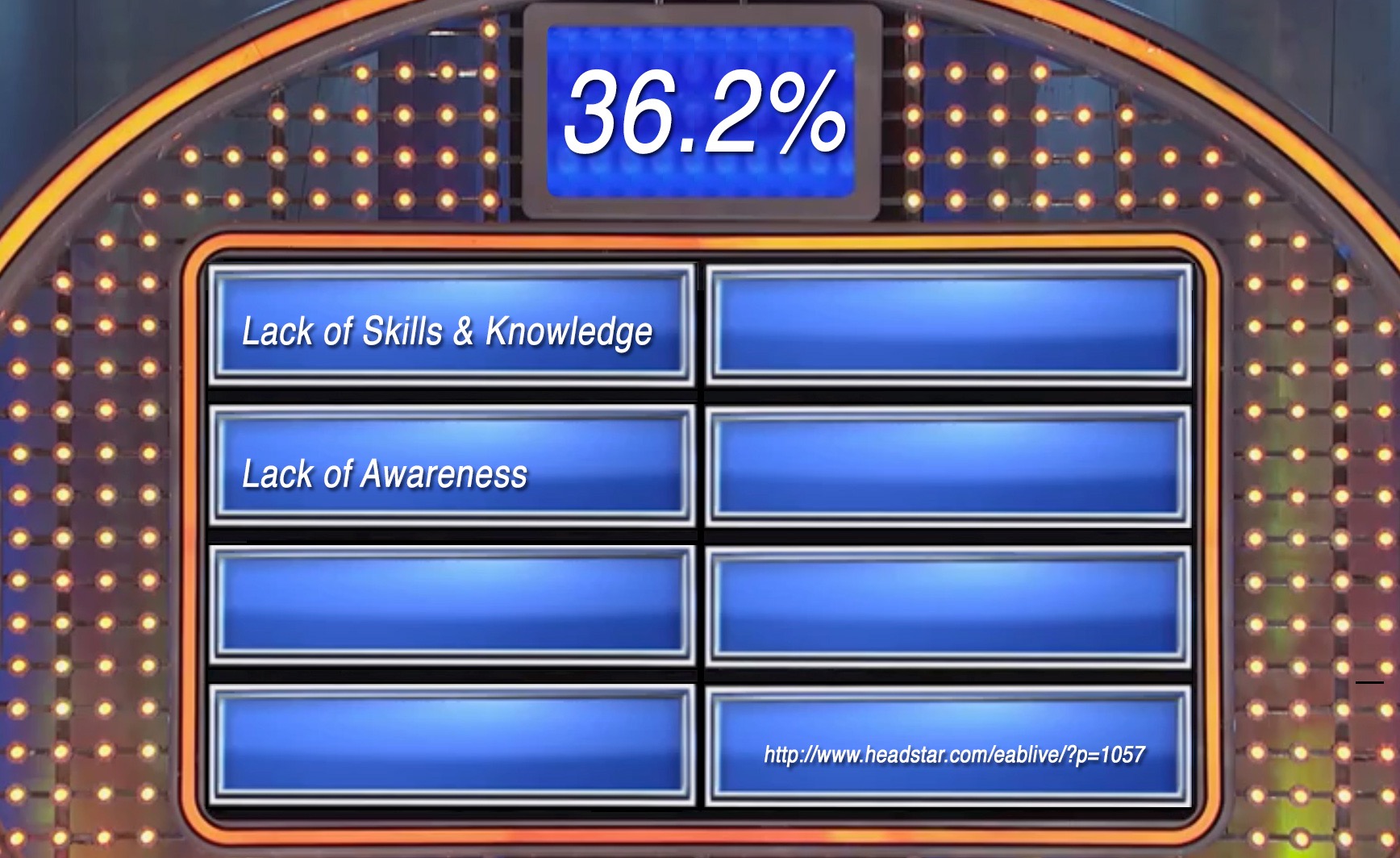 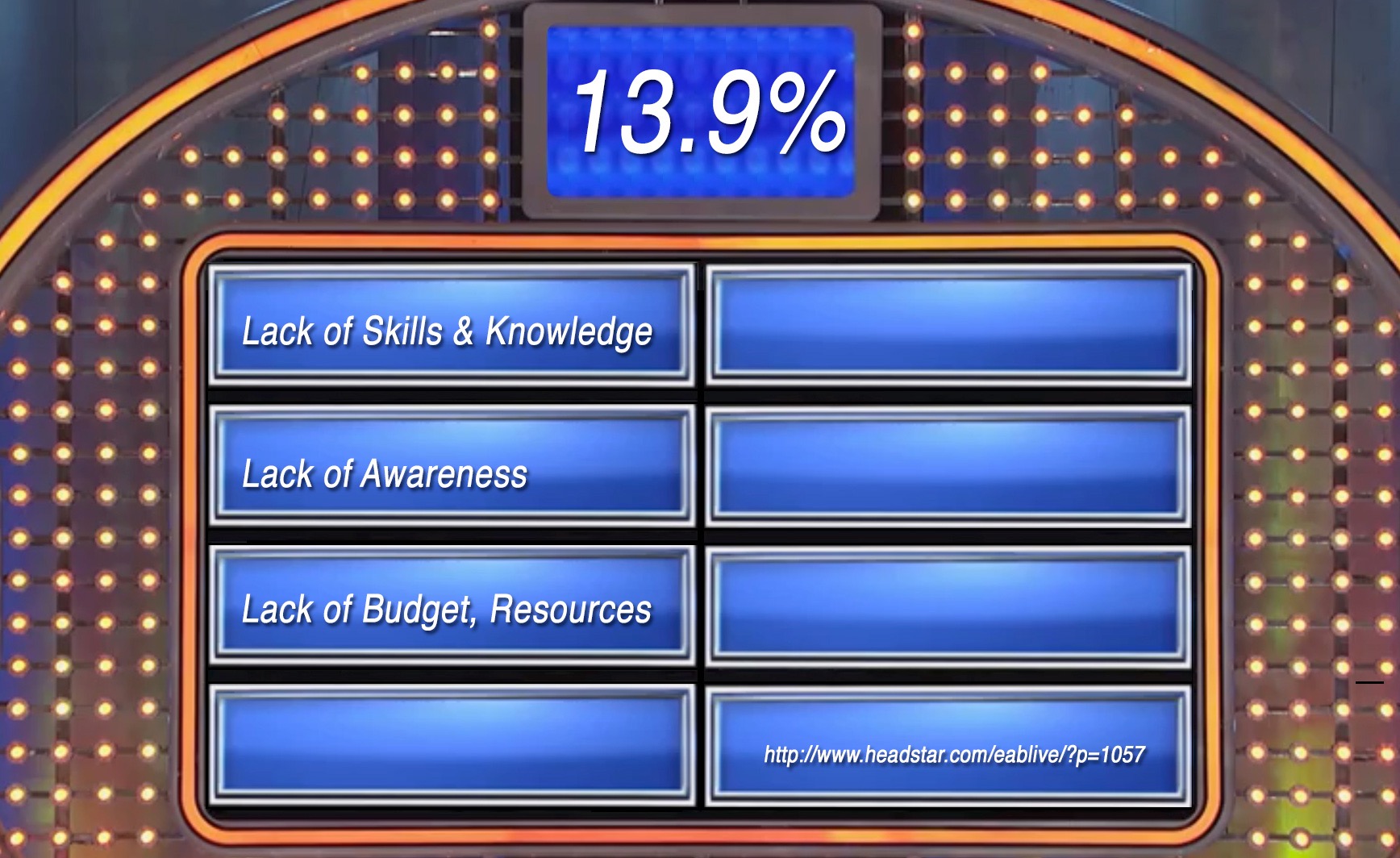 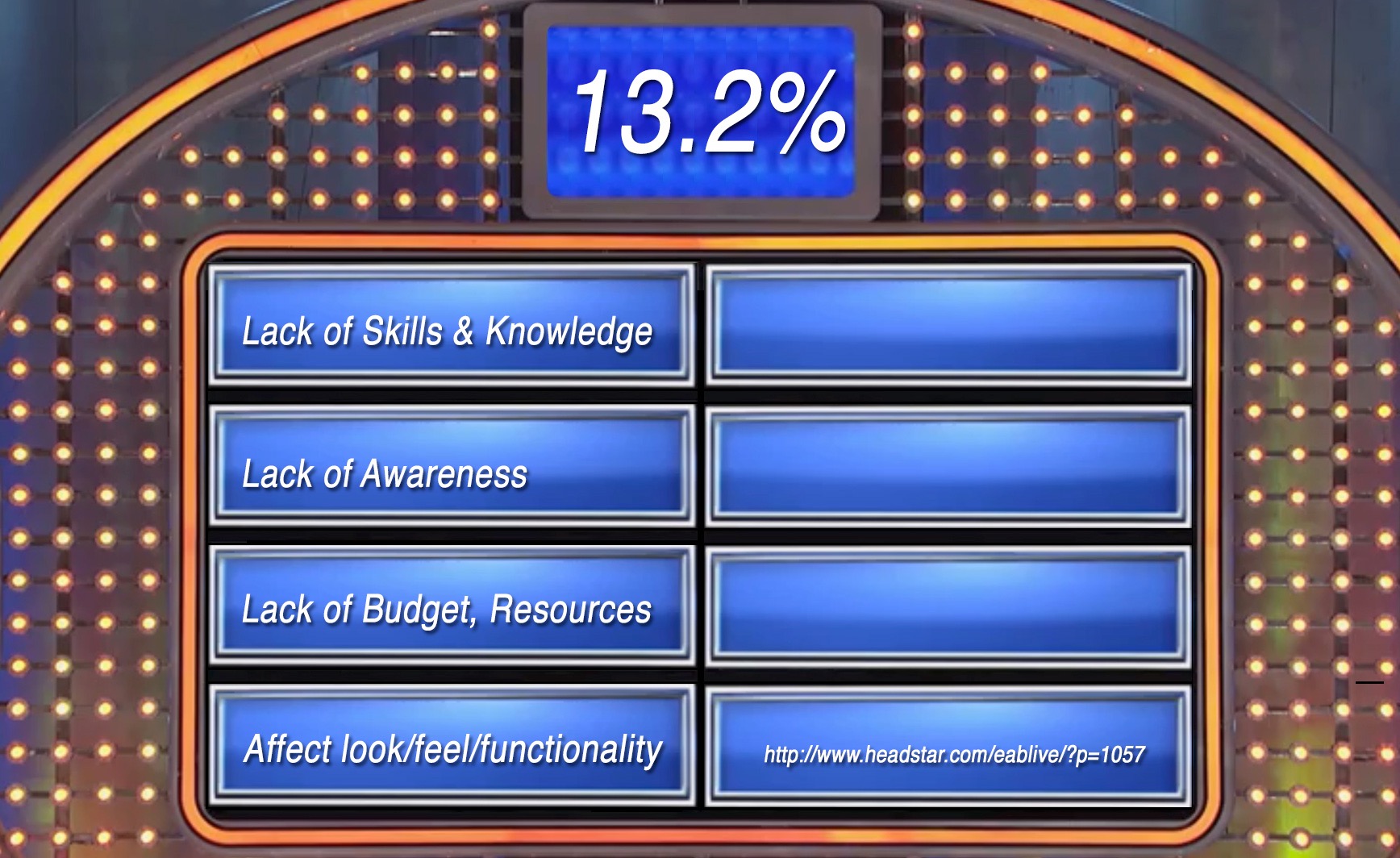 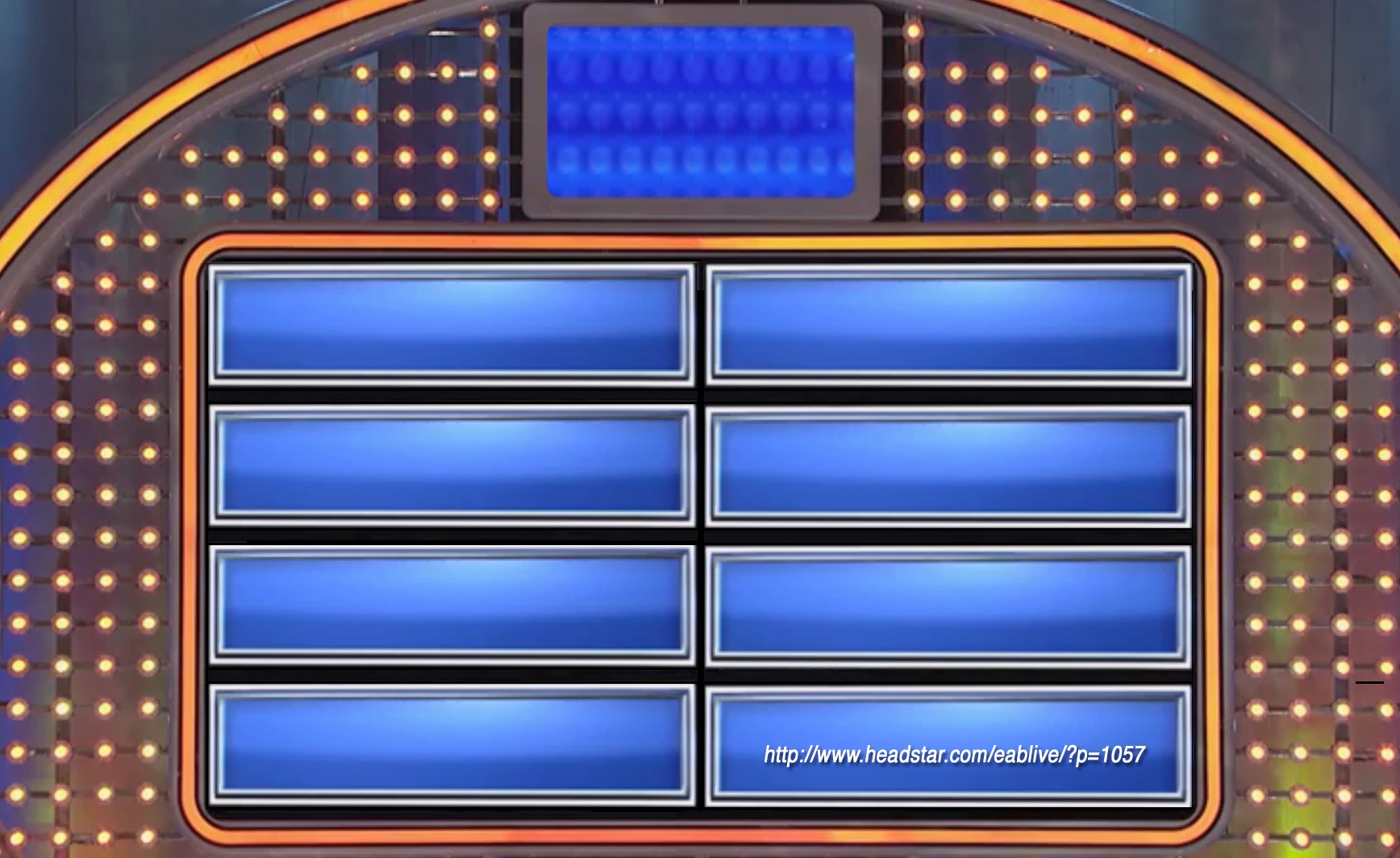 Getting Started
Identify the Moving Parts
Audit the Organization
Build a Business Case
Set goals
Create an Action Plan
Sample Action Plan (Exercise 2)
Identify the Moving Parts
Existing Resources (and Barriers)
Technical
Organizational
Legal
Cultural
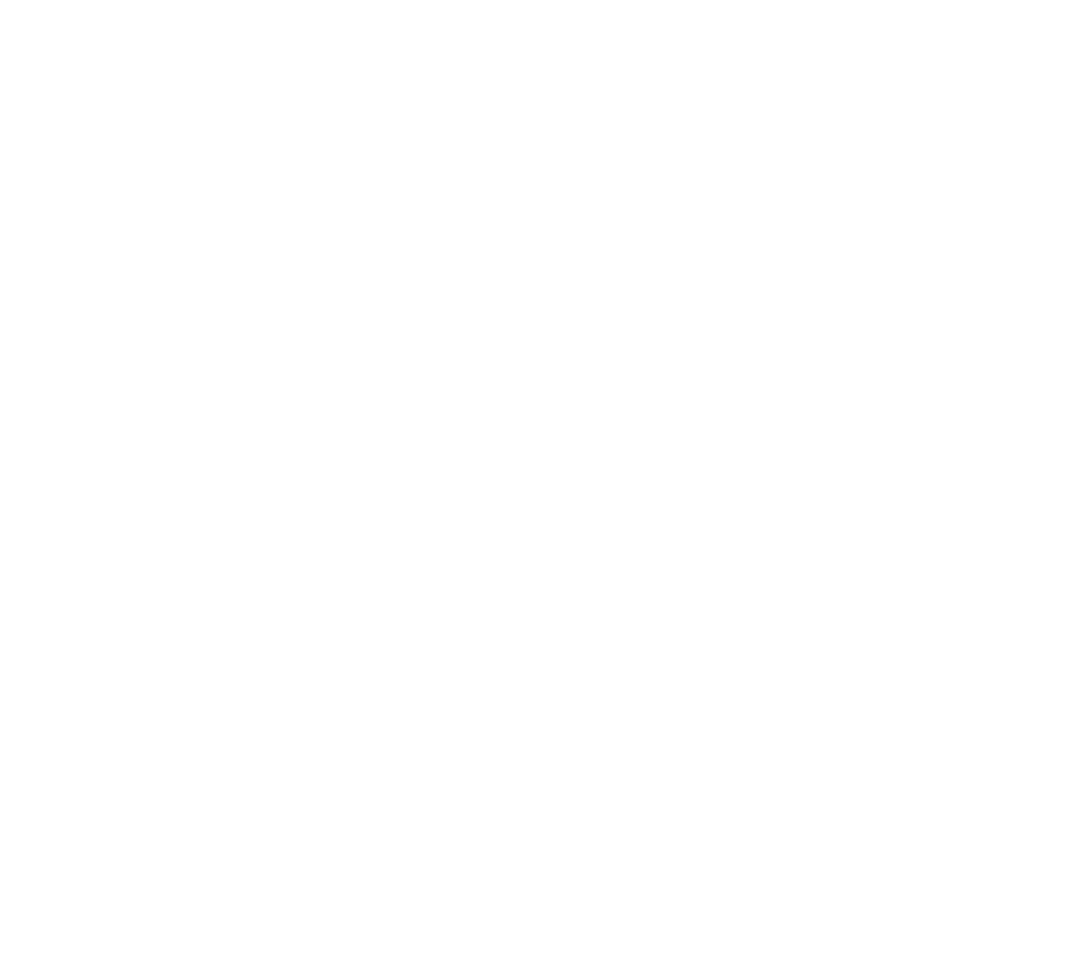 Audit the Organization
Inventory
Web pages
Documents
External
Internal
Identify Roles
Third-party Components
Create a Baseline
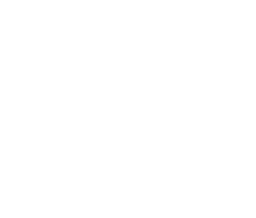 Build a Business Case
Social
Technical
Financial
Legal
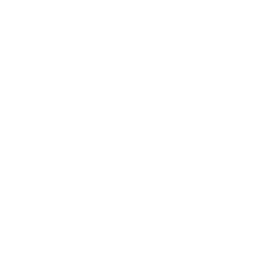 Set Realistic Goals
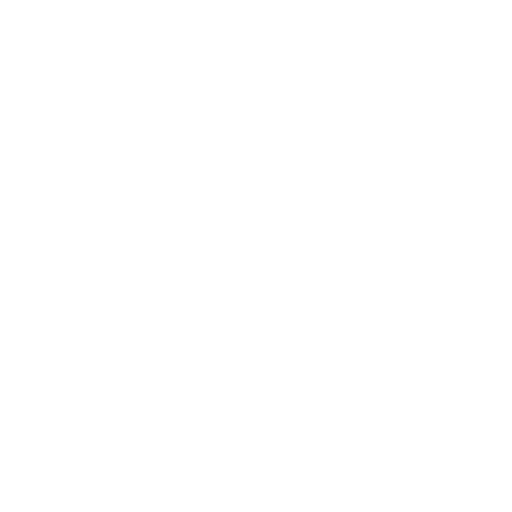 Action Plan
Timelines
Define Milestones
Budget
Compliance Level
Training
Exercise 2 - Sample Action Plan
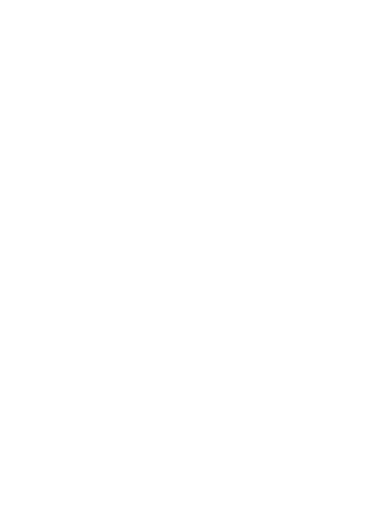 Action Plan Template
Accessibility Plan Checklist
Vendor Plan
3. Easy-to-fix Issues
Semantic Markup
“Alt” Attributes
Headings
Links
Tables
Forms
Documents
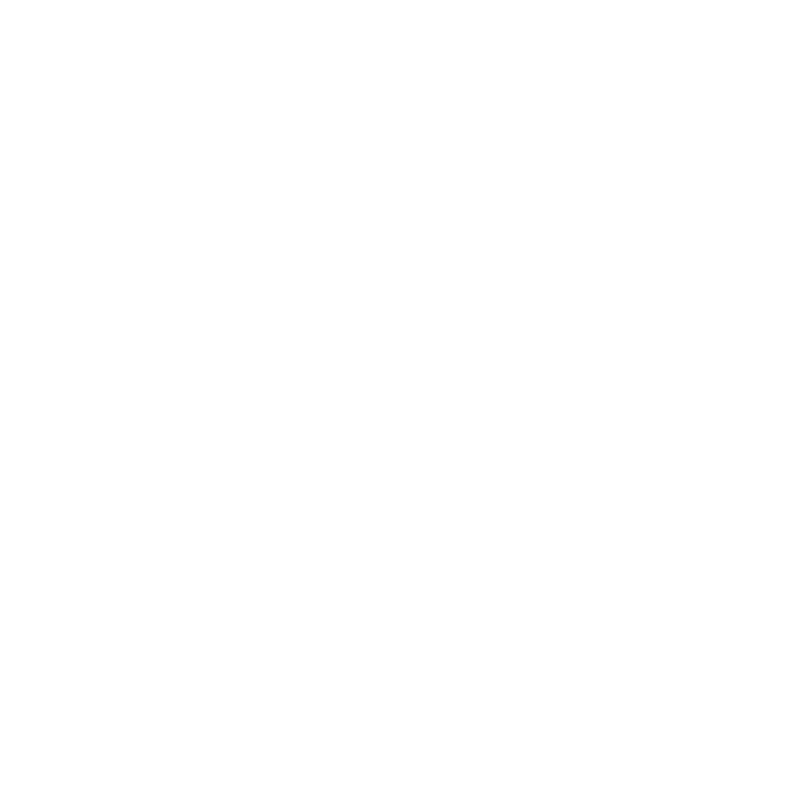 Semantic Markup
Semantic markup is the use of HTML markup to reinforce the semantics, or meaning, of the information in webpages and web applications rather than merely to define its presentation or look. 
Semantic HTML is processed by traditional web browsers as well as by many other user agents.
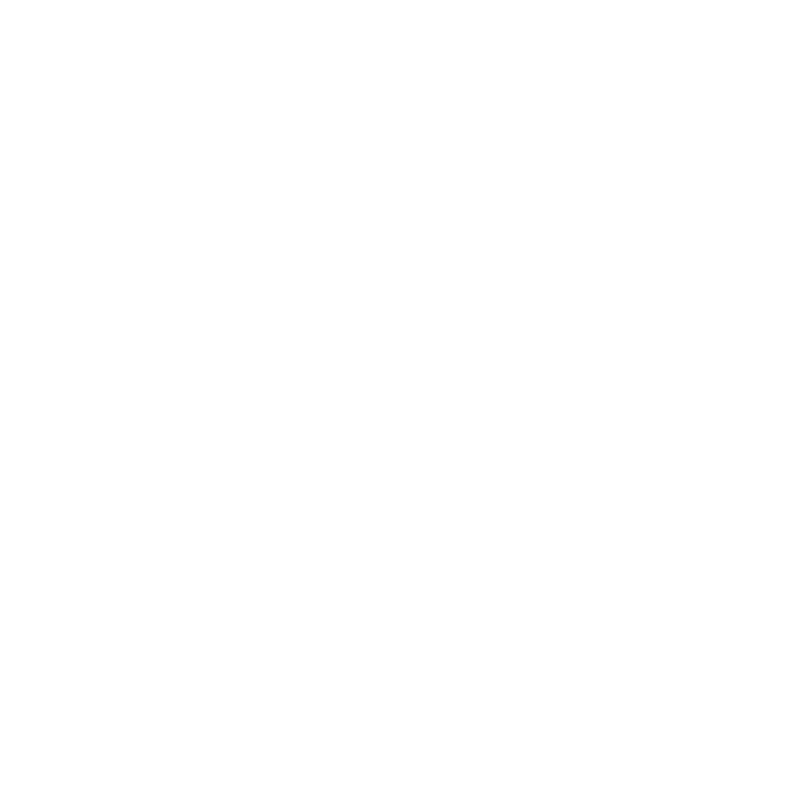 https://en.wikipedia.org/wiki/Semantic_HTML
Semantic Markup
Examples of semantic HTML5 tags
<header>
<nav>
<main>
<section>
<footer>
<h1-6>
<p>
<li>
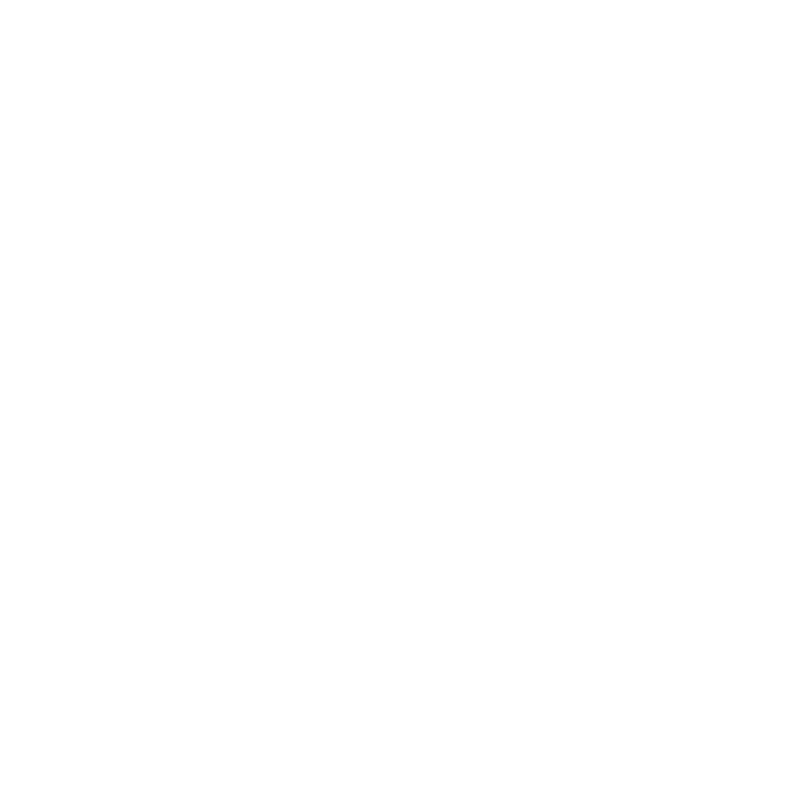 Semantic Markup
Examples of non-semantic HTML5 tags
<div>
<span>
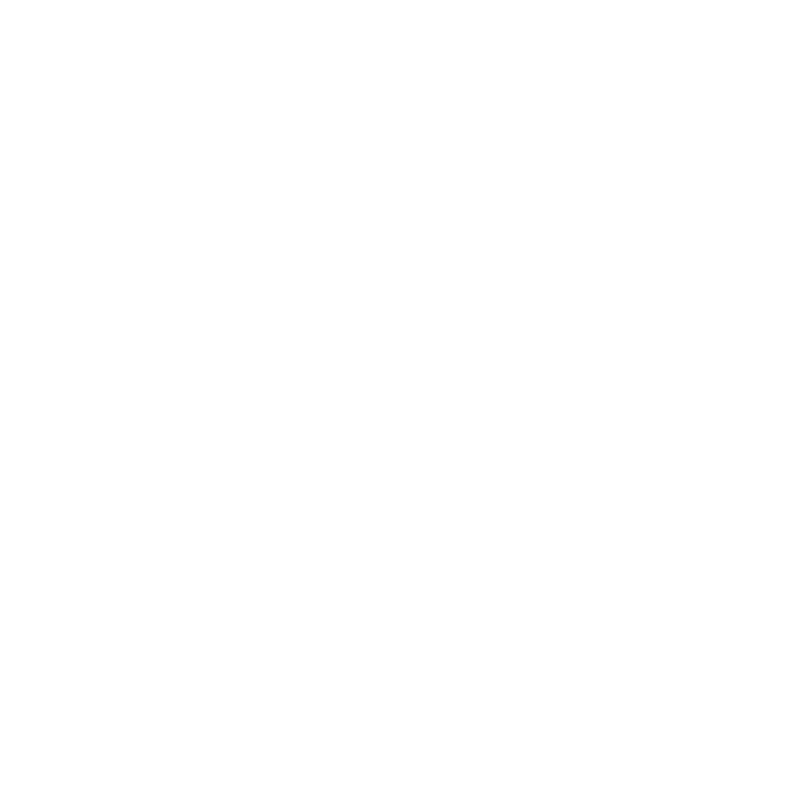 Semantic Markup
Adding semantic meaning to non-semantic tags
ARIA Landmark attributes
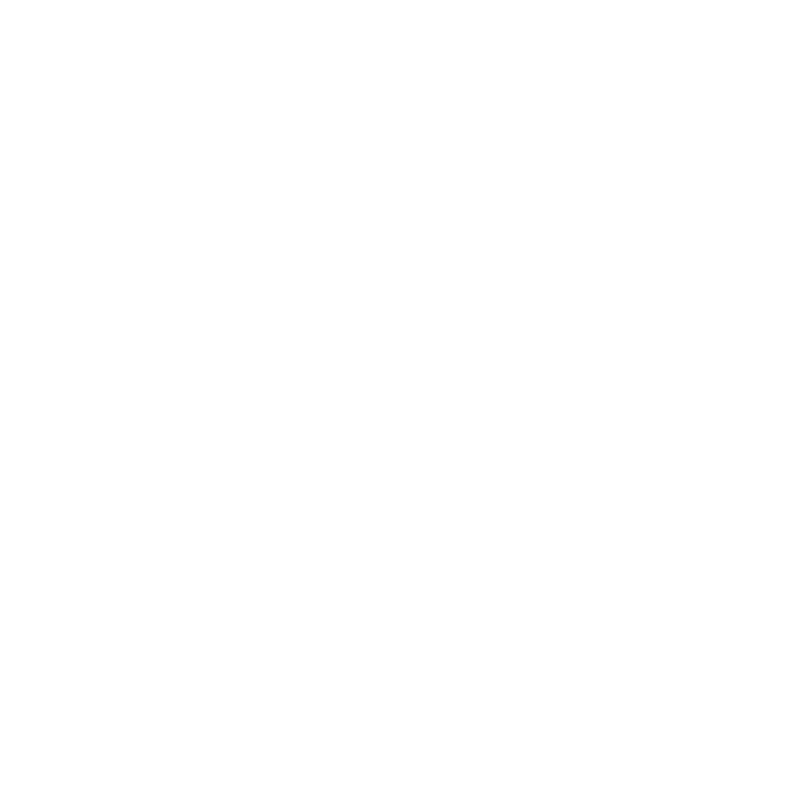 <div> becomes 

<div role=“navigation”> becomes 

<nav>
Semantic Markup
Speaking of WAI-ARIA…
WAI-ARIA, the Accessible Rich Internet Applications Suite, defines a way to make Web content and Web applications more accessible to people with disabilities. 
It especially helps with dynamic content and advanced user interface controls developed with Ajax, HTML, JavaScript, and related technologies.
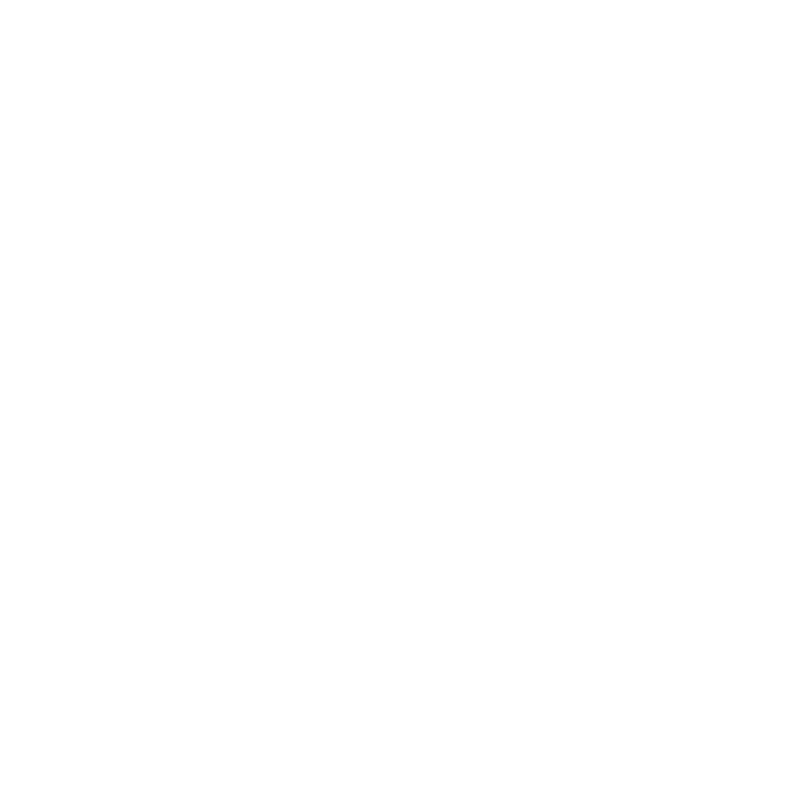 https://www.w3.org/WAI/intro/aria
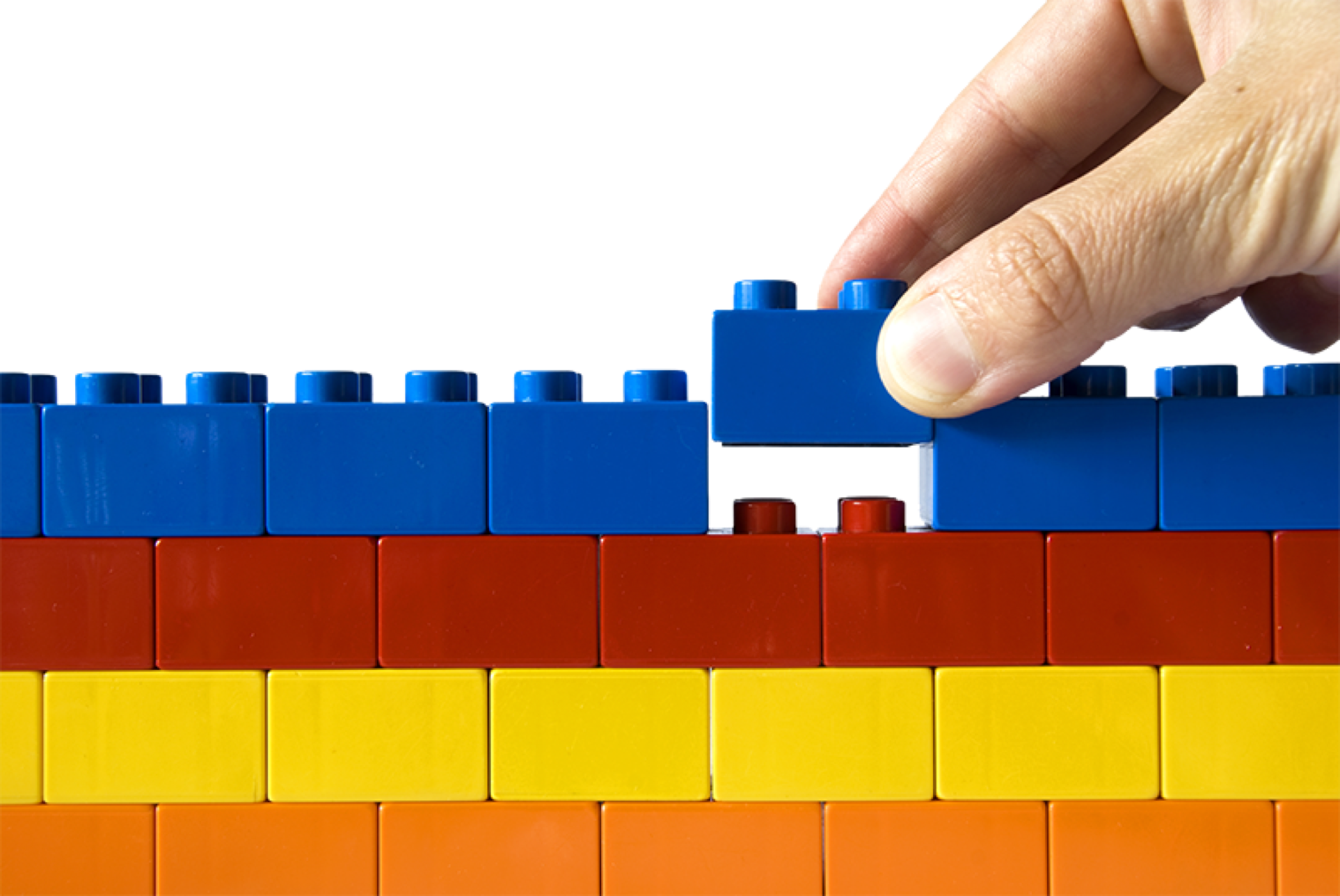 WAI-ARIA
What IS WAI-ARIA?
Web Accessibility Initiative - Accessible Rich Internet Applications
A set of attributes for filling accessibility gaps
A compliment to HTML semantics
a W3C Specification
WAI-ARIA
What ISN’T WAI-ARIA?
ARIA has no effect on your browser
A magic pill
A Band-Aid
A replacement for good coding practices
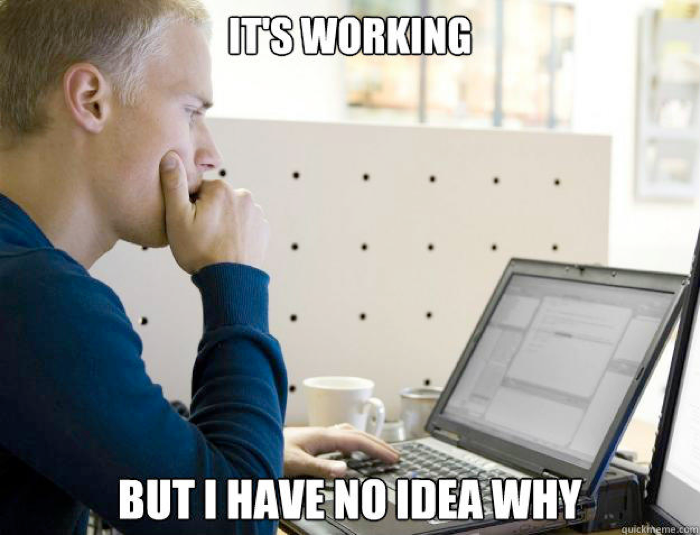 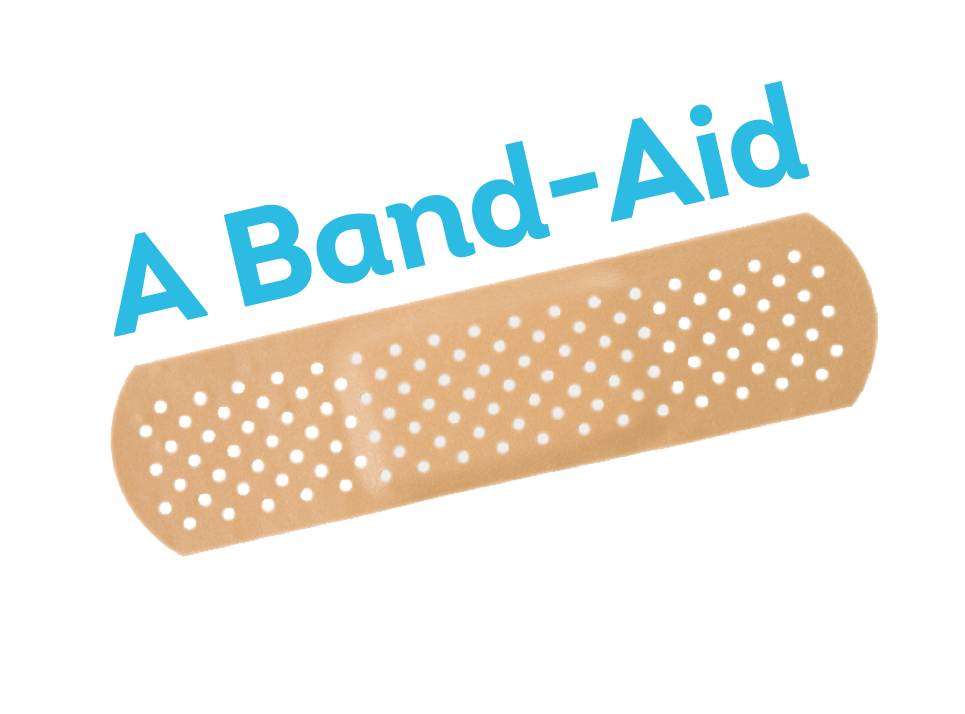 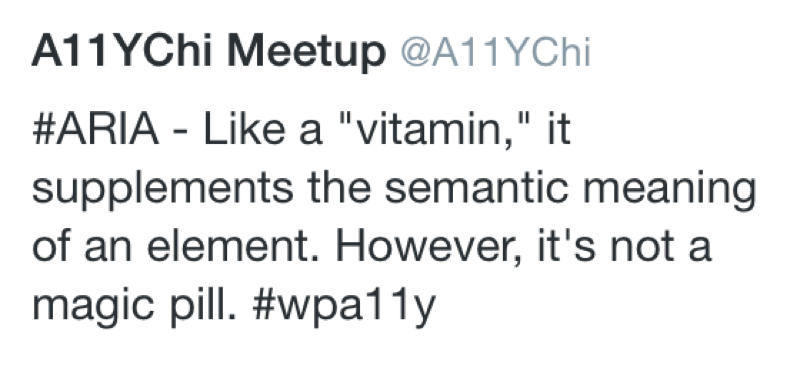 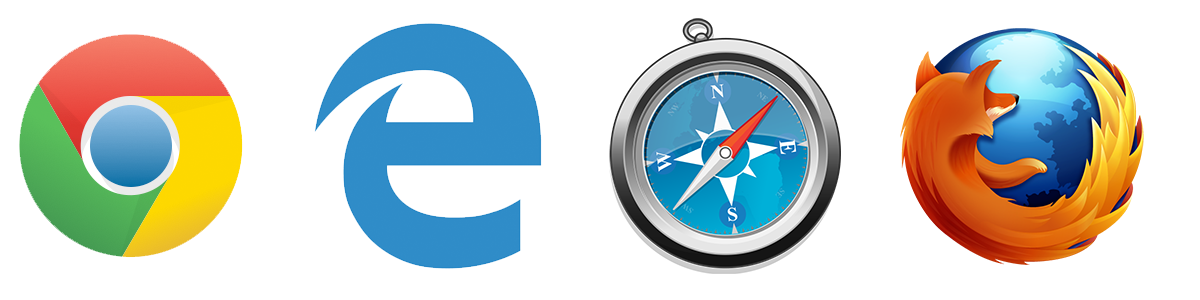 Semantic Markup
Generic, non-semantic containers
People could theoretically 
Design their own document language
elements may have almost no associated presentation
assign style information through a CSS “class=“
Avoid this practice
Structural HTML elements often have recognized meanings 
Author-defined classes may not
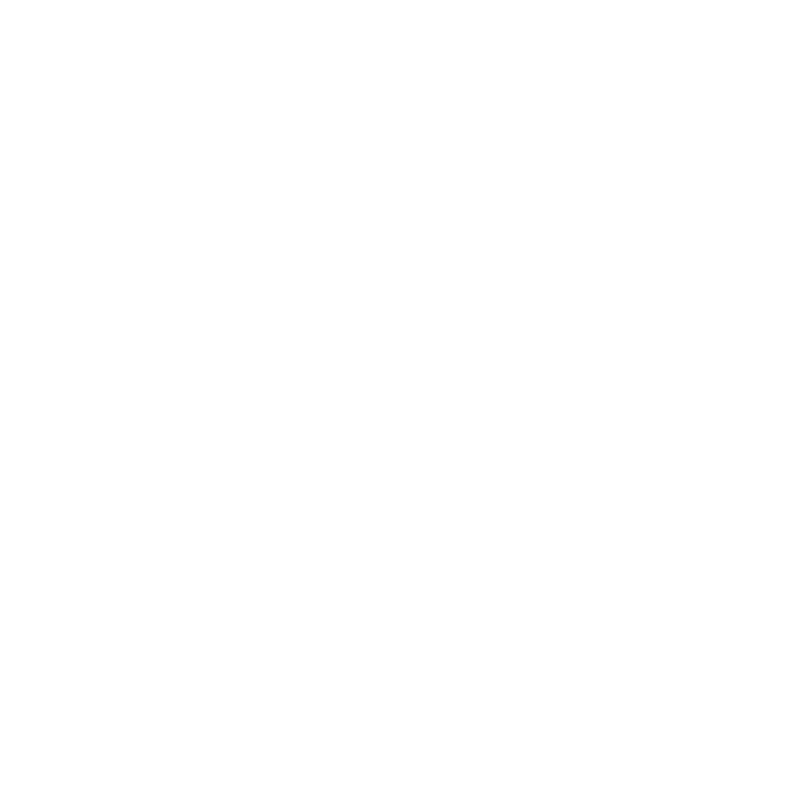 Semantic Markup
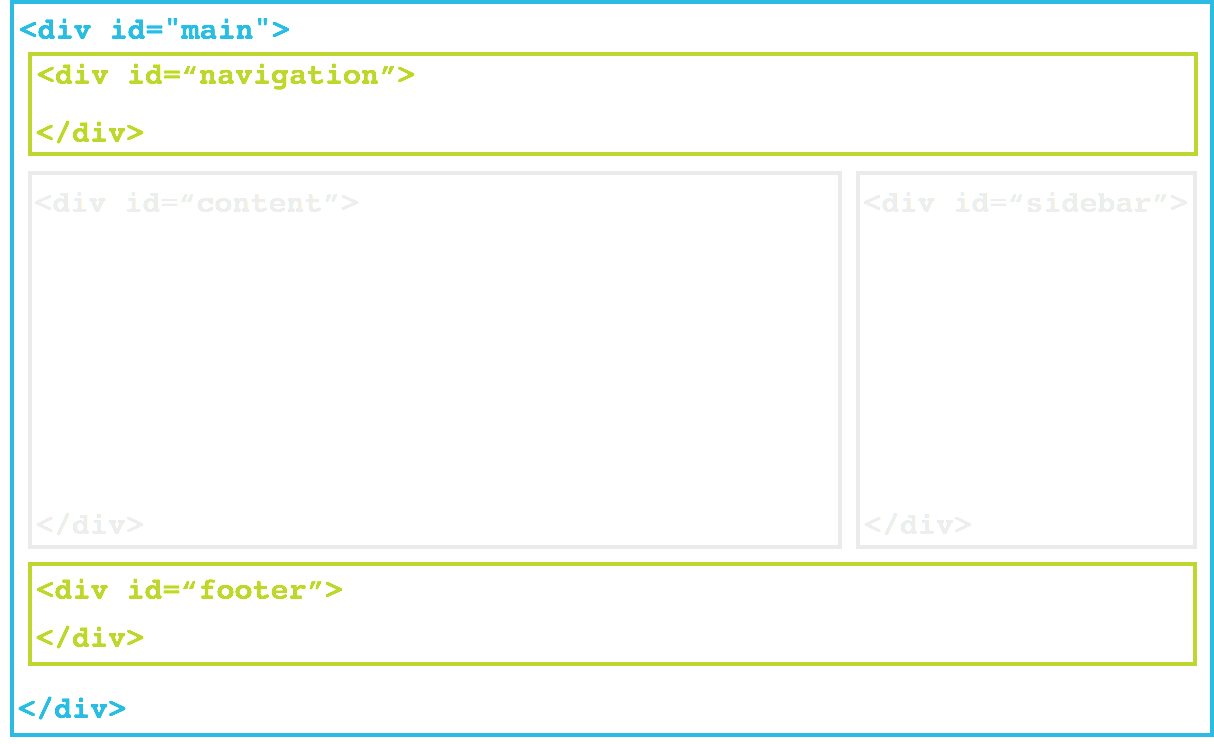 Generic, non-semantic containers
Semantic Markup
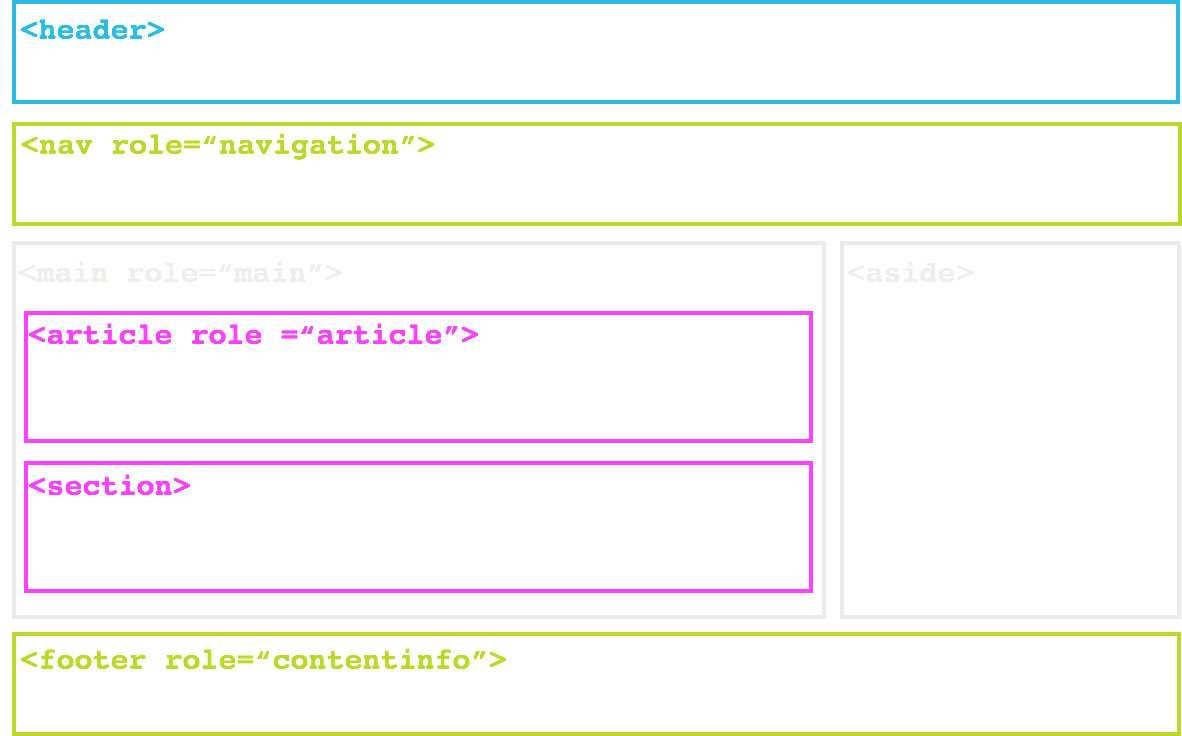 HTML5, semantic containers
Semantic Markup
<a class="btn" href=“#”>I'm a Button</a>
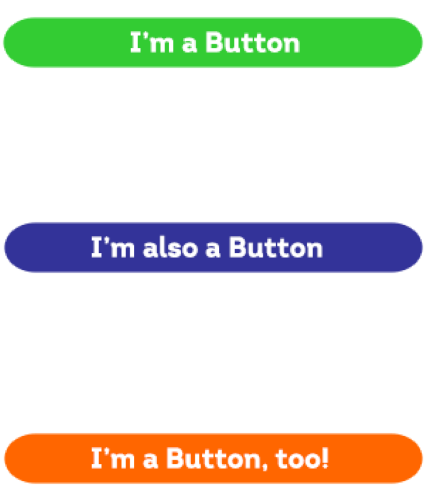 <div class=“btn”>I'm also a Button</div>
<span class=“btn”>I'm a Button, too!</span>
Semantic Markup
<button type=“button”>I'm a Button</button>
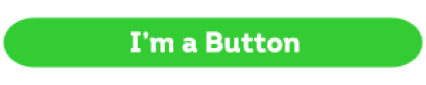 Semantic Markup
Semantic Markup
You don't need to do this
<h1 role="heading" aria-level="1">My Heading</h1>
<button role="button">I’m a Button</button>
You do need to do this
<nav role="navigation">...</nav>
<article role="article">...</article>
Semantic Markup
You don't need to do this
<h1 role="heading" aria-level="1">My Heading</h1>
<button role="button">I’m a Button</button>
You do need to do this
<nav role="navigation">...</nav>
<article role="article">...</article>
“Alt” Attributes
Images are important pieces of your communication
Images can enhance comprehension
Always use alternative text attributes on your images
Screen reader users rely on “alt” to communicate the same information as the image
Use the <alt=“ “> null attribute for decorative images
Use CSS for decorative/design images if possible
NOTE: A “title” attribute is NOT the same as an “alt” attribute
Be careful using text within images
“Alt” Attributes
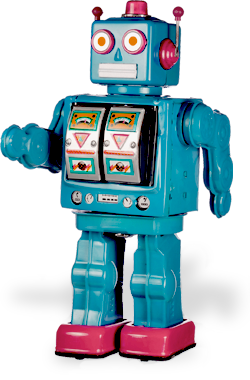 “alt” attribute example 1 
Programs may err in their interpretation of the guidelines 
A genuine text equivalent for a photograph in context
Lose the spirit of the law
Good tools inspect the page for problems
Produce a list of things they judge to be errors 
List of things they judge worthy of human inspection
“Alt” Attributes
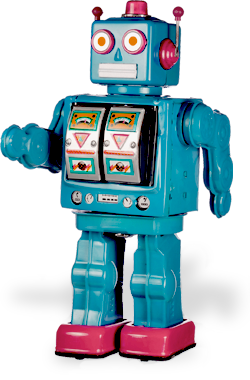 “alt” attribute example 1 
alt=“”  needs review to determine if decorative
alt=“picture” needs review to determine if appropriate
alt=“toy retro robot” needs review to determine if appropriate
“Alt” Attributes
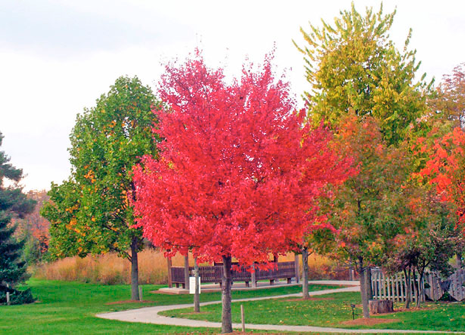 “alt” attribute example 2
Which is the correct “alt” for this image?
a. alt=”image”
b. alt=”tree”
c. alt=”maple tree”
d. alt=”red maple tree”
e. alt=” red maple tree surrounded by multi-colored fall foliage”
f. alt=“ ”
appropriate
“Alt” Attributes
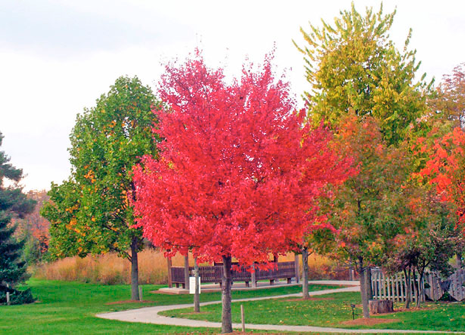 What do you mean by appropriate?
Meaningful/Context
In some cases, providing poorly written ALT text can be as bad as not providing ALT text at all
ALT text should typically:
Be accurate and equivalent in presenting the same content and function as presented by the image
NOT be redundant or provide the exact same information as text within the context of the image
NOT use the phrases "image of ..." or "graphic of ..." to describe the image
“Alt” Attributes
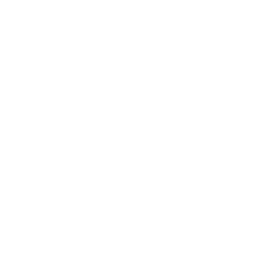 Images of text
Important information should not be communicated with text in images
Text in images can not be read by assistive technology
Text in images is not search engine friendly
Readability can be poor based on color and font choices
Too much text may not be read in time on a slider/carousel
Text does not scale well on a raster (pixel-based) image
Text in images may not display well on a mobile device
“Alt” Attributes
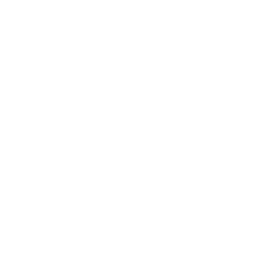 A word about Sliders/Carousels
There's a mountain of data that shows sliders having a negative impact on conversion rates
Jakob Nielsen found that sliders are either ignored entirely or, if they aren't, are perceived as annoying by users
“It gets ignored. It’s distracting. It’s confusing. It squeezes out relevant content. It slows down your site. It causes global warming.”– James-Royal Lawson
“Alt” Attributes
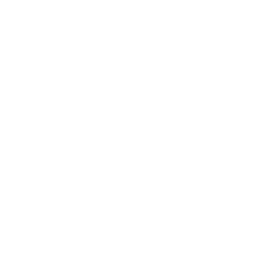 A word about Sliders/Carousels
Use no more than three images in a slider
The images in the slider should only be photographic in nature
Related headlines and/or captions should be used
Ensure that images and captions are relevant to the content on the page
Sliders should not be used for navigation
If a call to action is necessary, be sure to place the link in the caption
Ensure that all images included in the slider have descriptive alternative text
Headings
Why are accessible headings so important?
Search engines use your headings to index the structure and content of your web pages
Users may skim your pages by headings; use headings to show the document structure
Headings
Who is affected by accessible headings?
All users!
AT Users
Dyslexics
ESL
Low Vision Users
Headings
How headings impact assistive technology users
Helps all users find what they are looking by organizing the content
People who have problems with short-term memory or read slowly benefit from well-labeled chunks of content
Screen reader users will be able to skip to and read each heading
Headings
Why are accessible headings so important?
<h1>Heading One</h1>
     <h2>Heading Two<h2>
             <h3>Heading Three<h3>
Headings
“Chunk” content into more manageable pieces
<h1>
<h3>
<h2>
Headings
Ducks
Eagles
Penguins
Birds

Mammals

Reptiles
Zoo
Monkeys
Tigers
Zebras
Snakes
Tortoises
Lizards
Headings
Heading is missing text
Heading added via copy/paste
<enter> used to set spacing
Built into templates
Headings
Correct semantic heading markup
<p><font-size=“28px”><b>heading</b></font></p>
<h2>heading</h2>
Headings
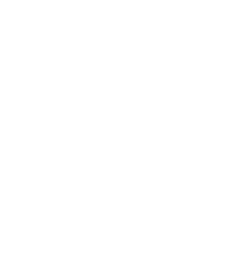 Heading Suggestions
Main headings describe the content or purpose
Sub-headings describe, summarize or label 
Use keywords or keyword phrases
Avoid jargon
Start headings and labels with distinguishing information
Be concise
Write in sentence or title case
Links
Why are accessible links so important?
Clearly identify the target of each link
Good link text should not be too general; don't use "click here."
A "title" attribute is NOT useful for Assistive Tech
Provide a way to bypass or skip a group of links
Links
Who is affected by accessible links?
All your users!
Links
Benefits of Accessible Links
Increased usability
Consistent Navigation
Higher Conversions
SEO
Links
Non-distinguishable Link Text
Contact/Contact Us
Admissions
Read More/Click Here
Download
Links
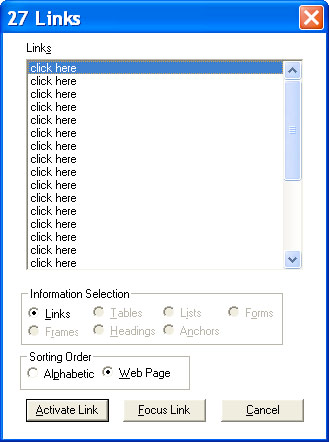 How Link Text Impacts Assistive Devices
Inform users where the link is taking them
Be as descriptive as possible
Screen Readers can generate a list of links
State the function of the link if it triggers action
Links
Functional Images - used to initiate an action
Examples: Image used alone as a link
Logo -  <a href=“http://www.abc.org"><img src="logo.png" alt=“home”></a>(communicates the target of the link)
Icon <img src=“new_window.png" alt=“link opens in a new window”>
(communicates additional information)

Image Button <input type="image" src="searchbutton.png" alt=“Search"> (communicates purpose)
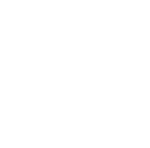 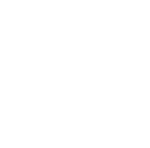 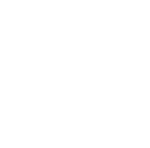 Links
Linking to Documents
April 2017 Newsletter
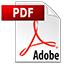 <img src=“/images/pdf-icon.png” /><a href=“April2017.pdf>April 2017 Newsletter</a>
<img src=“/images/pdf-icon.png” alt=“”/><a href=“April2017.pdf>April 2017 Newsletter</a>
<a href=“April2017.pdf><img src=“/images/pdf-icon.png” alt=“PDF”/> April 2017 Newsletter</a>
Links
Linking to Documents
April 2017 Newsletter
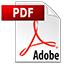 (2.3 Mb)
<a class=“pdf” href=“April2017.pdf>April 2017 Newsletter</a>
<a href=“April2017.pdf><li class=“pdf”>April 2017 Newsletter</a> (Better for multiple links)
<a href=“April2017.pdf><li class=“pdf”>April 2017 Newsletter (2.3 Mb)</a>
Links
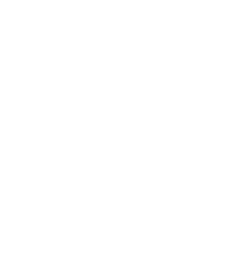 Link Text Suggestions
Write links that describe their purpose or content 
Links should stand out on the page
Use meaningful words, particularly keywords
Place keywords as close to the start of the link as possible
Avoid using URLs for links
Use the email address as the link text for email links
Avoid using the same link text for links that lead to different places
Links
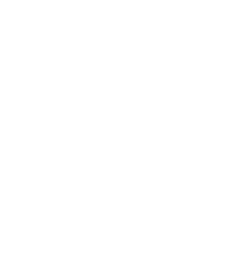 Link Text Suggestions
Keep links concise 
Position links within content so the content is easy to scan
Warn users when links will open documents
Warn users when opening links in new windows
Only add links that are relevant to the task of your user
Tables
Not usually semantic
Nested or spanned rows and columns
Do not use tables for layout
Data tables, not layout tables
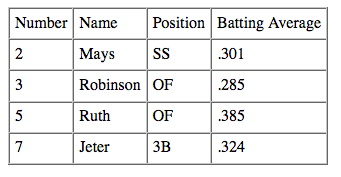 Tables
Set row and column headers
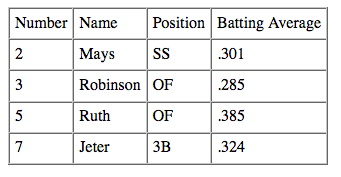 ... 
  <tr>
   <td>Number</td>
   <td>Name</td>
   <td>Position</td>
   <td>Batting Average</td>
  </tr>
  <tr>
    <td>2</td>
<td>Mays</td>
   <td>SS</td>
   <td>.301</td>
</tr>
...  
  <tr>
   <th>Number</th>
   <th>Name</th>
   <th>Position</th>
   <th>Batting Average</th>
  </tr>
  <tr>
    <th>2</th>
<td>Mays</td>
   <td>SS</td>
   <td>.301</td>
</tr>
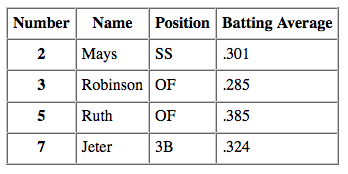 Tables
The “Scope” Attribute and <thead>
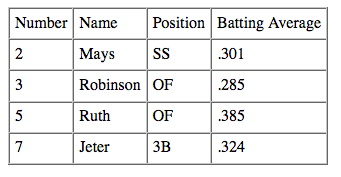 <thead>
<tr>
   <th scope=“col”>Number</th>
   <th scope=“col”>Name</th>
   <th scope=“col”>Position</th>
   <th scope=“col”>Batting Average</th>
  </tr>
</thead>
  <tr>
    <th scope=“row”>2</th>
<td>Mays</td>
   <td>SS</td>
   <td>.301</td>
  </tr>
Tables
<table width="600">
Proportional Sizing
Tables
Caption
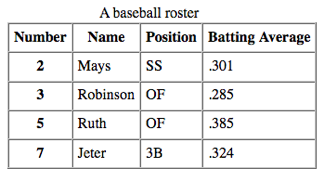 <caption>A baseball roster</caption>
Tables
‘Summary’ attribute
<table summary=“A table of a baseball roster”>
The summary attribute has no visual effect in ordinary web browsers, but can be used by screen readers.
Tables
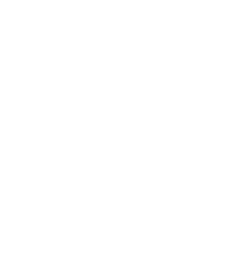 Table Suggestions
Use tables to display data only
Use multiple simple tables vs. one complex table
Forms
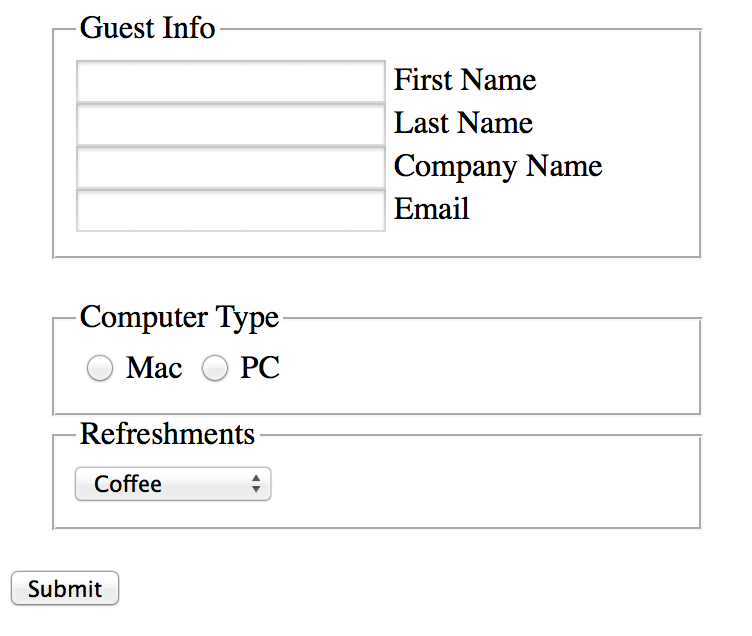 <label>
<for> attribute
<id> attribute
<fieldset>
<legend>
<optgroup>
Forms
<label>
<for> attribute
<id> attribute
Forms
<label>First Name:</label>
<input type="text">

<label>Last Name:</label>
<input type="text">

<label>Company Name:</label>
<input type="text">

<label>Email:</label>
<input type="text">
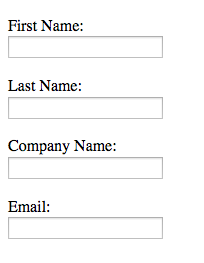 Forms
<label for=“fname">First Name:</label>
<input  id="fname" type="text">

<label for=“lname”>Last Name:</label>
<input  id=“lname” type="text">

<label for=“cname”>Company Name:</label>
<input  id="cname" type="text">

<label for=“email”>Email:</label>
<input  id="email" type="text">
<label>First Name:</label>
<input type="text">

<label>Last Name:</label>
<input type="text">

<label>Company Name:</label>
<input type="text">

<label>Email:</label>
<input type="text">
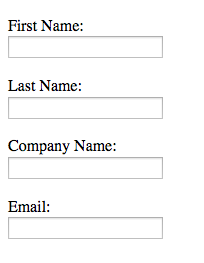 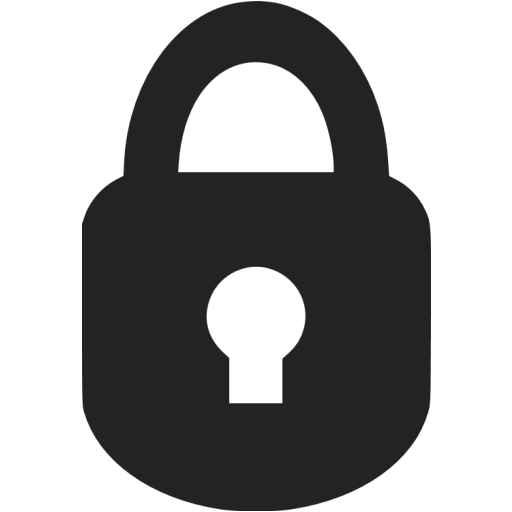 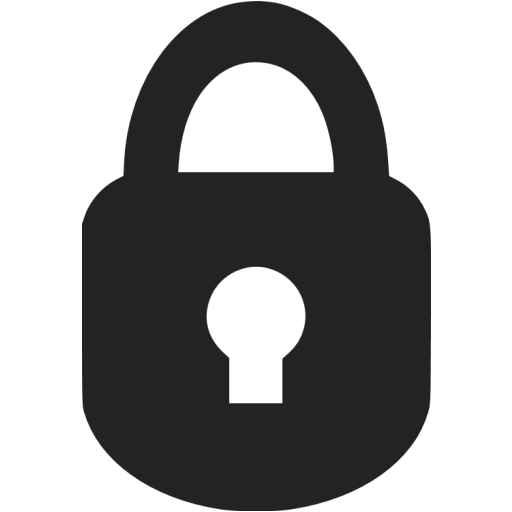 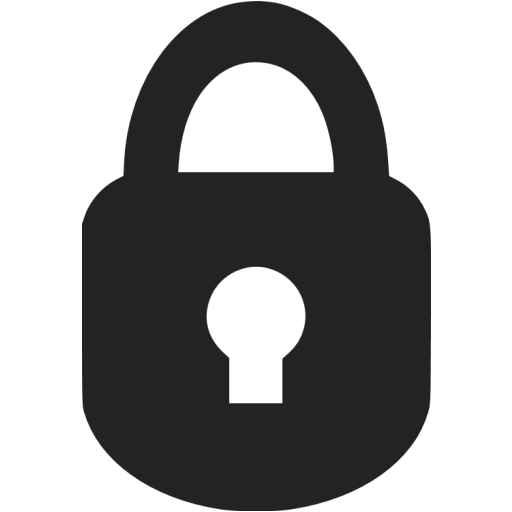 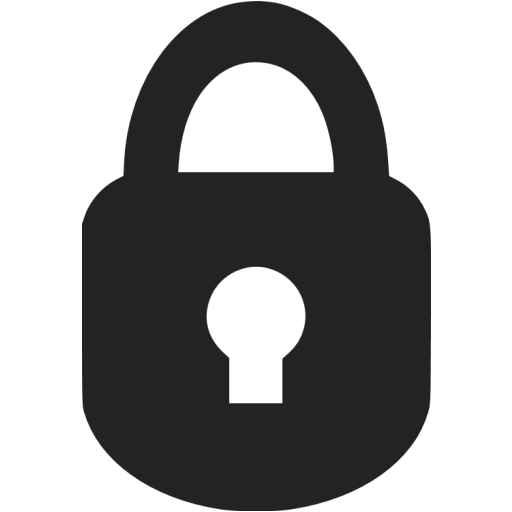 Forms
<label for="mac">Mac</label>
<input id="mac" type="radio" value="radiobutton">

<label for="pc">PC</label> 
<input id="pc" type="radio" value="radiobutton">
<fieldset>
<legend>Computer Type</legend>
<label for=“mac">Mac</label>
<input id="mac" type="radio" value="radiobutton">

<label for="pc">PC</label>
<input id="pc" type="radio" value="radiobutton">
</fieldset>
<fieldset>
<label for=“mac">Mac</label>
<input id="mac" type="radio" value="radiobutton">

<label for="pc">PC</label>
<input id="pc" type="radio" value="radiobutton">
</fieldset>
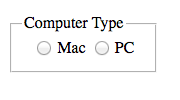 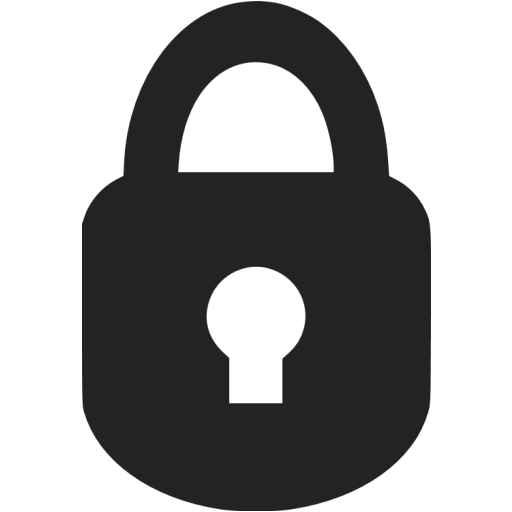 Forms
<fieldset>
<legend>Refreshments</legend>
<select>
<option value="coffee">Coffee</option>
<option value="tea">Tea</option>
<option value="soda">Soda</option>
<option value="cookies">Cookies</option>
<option value="cupcakes">Cupcakes</option>
<option value="pie">Pie</option>
</select>
</fieldset>
<fieldset>
<legend>Refreshments</legend>
<select>
  <optgroup label="Beverages">
    <option value="coffee">Coffee</option>
    <option value="tea">Tea</option>
    <option value="soda">Soda</option>
  </optgroup>
  <optgroup label="Snacks">
    <option value="cookies">Cookies</option>
    <option value="cupcakes">Cupcakes</option>
    <option value="pie">Pie</option>
</optgroup>
</select>
</fieldset>
<select>
<option value="coffee">Coffee</option>
<option value="tea">Tea</option>
<option value="soda">Soda</option>
<option value="cookies">Cookies</option>
<option value="cupcakes">Cupcakes</option>
<option value="pie">Pie</option>
</select>
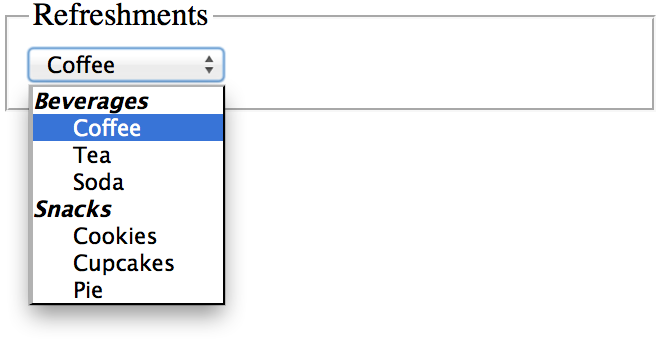 Documents
How Are Documents Part of Web Accessibility?
Online documents are a huge part of online communication across many industries.
Organizations sometimes rely on their website as the only way of providing these documents.
Accessibility of online documents exposes website owners to the same risks as inaccessible web pages.
Documents
Document Accessibility Standards
    PDF/UA (ISO 14289)
Not a format, but a technique
Based on semantic information
Includes metadata
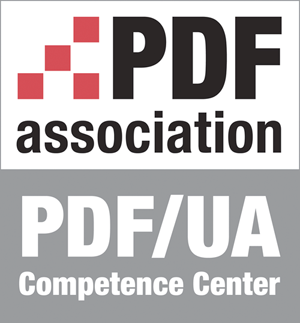 Documents
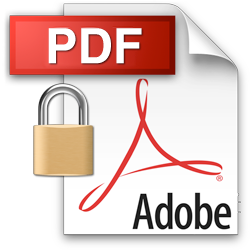 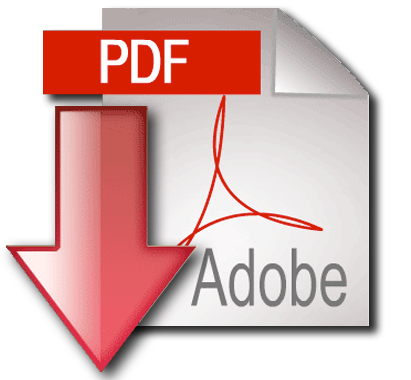 When Should I Use PDFs?
Secure documents
Downloadable documents
Print documents that need to keep formatting
Documents that provide more detail
Interactive forms
Low usage documents (large documents, archives)
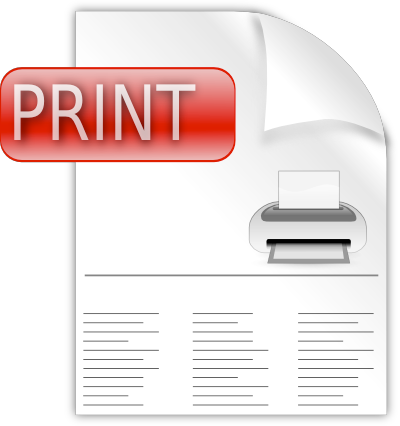 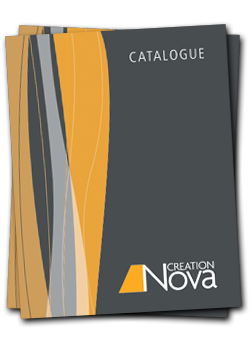 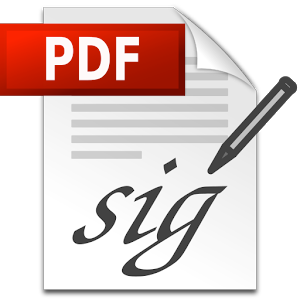 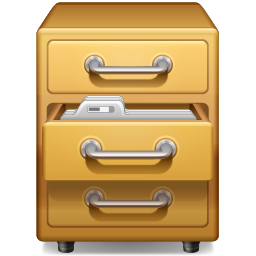 Documents
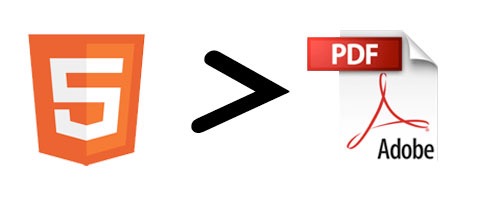 When Should I NOT Use PDFs?
HTML achieves accessibility better than PDF
Most PDFs on the web should be HTML
Many websites have a print to PDF feature
Some documents (Word, Excel, etc.), should be PDFs
Don’t use PDFs on your site instead of HTML
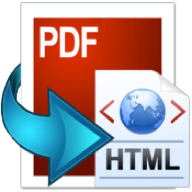 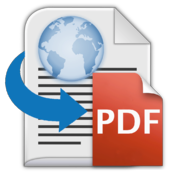 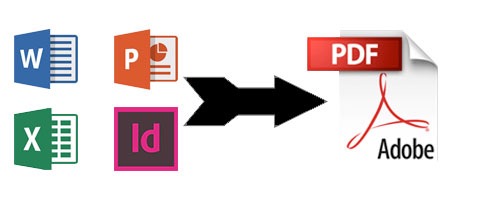 Documents
Who is Responsible for Making the PDF Accessible?
Training
Train those creating the documents
Most popular document types first
Word
Indesign
Teach importance of tagging
Saving tagged documents
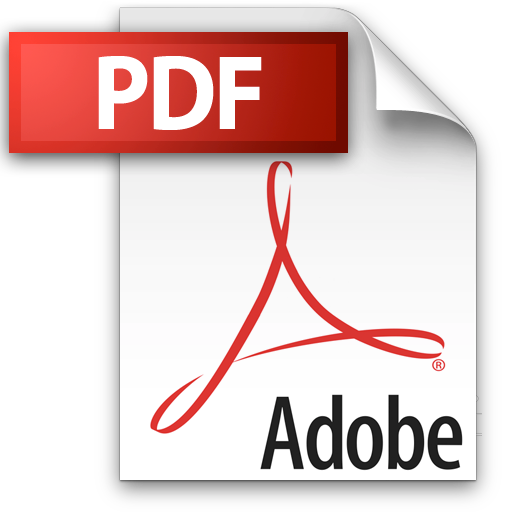 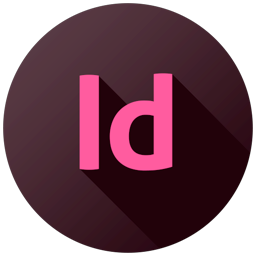 [Speaker Notes: Templates
Provide accessible templates
Tagged
Title
Language
Declare Artifacts (images,etc.)
Save as PDF, don’t print PDF

Remediation
Establish a remediation plan
Work forward
Establish Adobe Acrobat training
Fix old documents as needed
Use a remediation service if needed]
Exercise 3 - Code Samples
“Alt” Attributes
Links
Tables
Forms
Documents
Semantic Markup Examples including WAI-ARIA
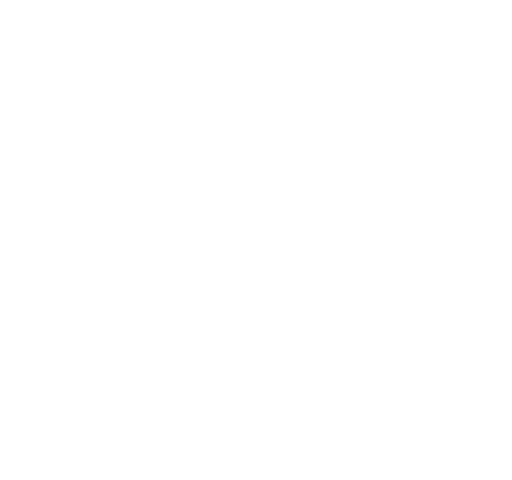 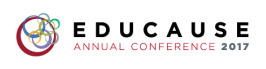 Questions?
Kevin Rydberg
@rydbergk
kry@Siteimprove.com
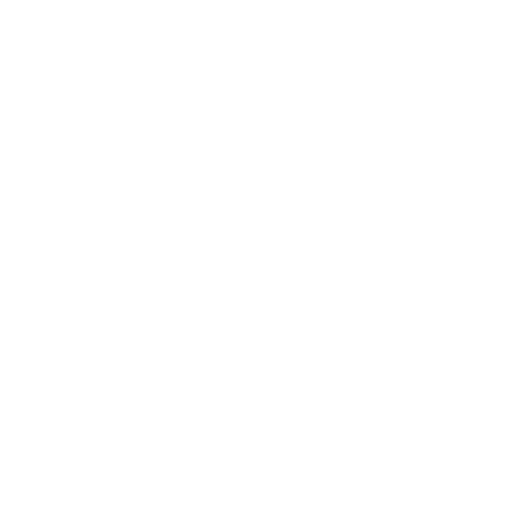 siteimprove.com
@Siteimprove
MarketingUS@Siteimprove.com